español, con Quique
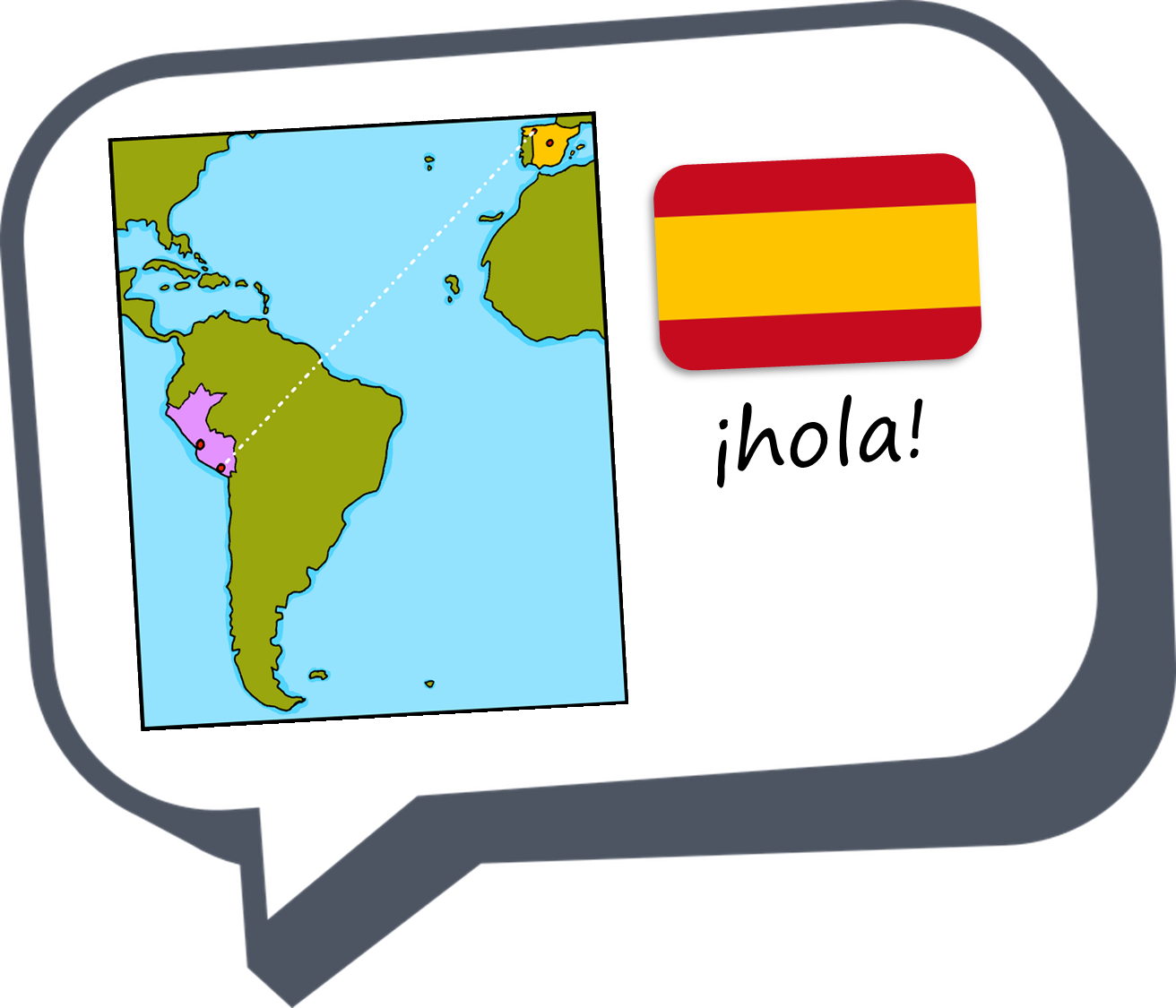 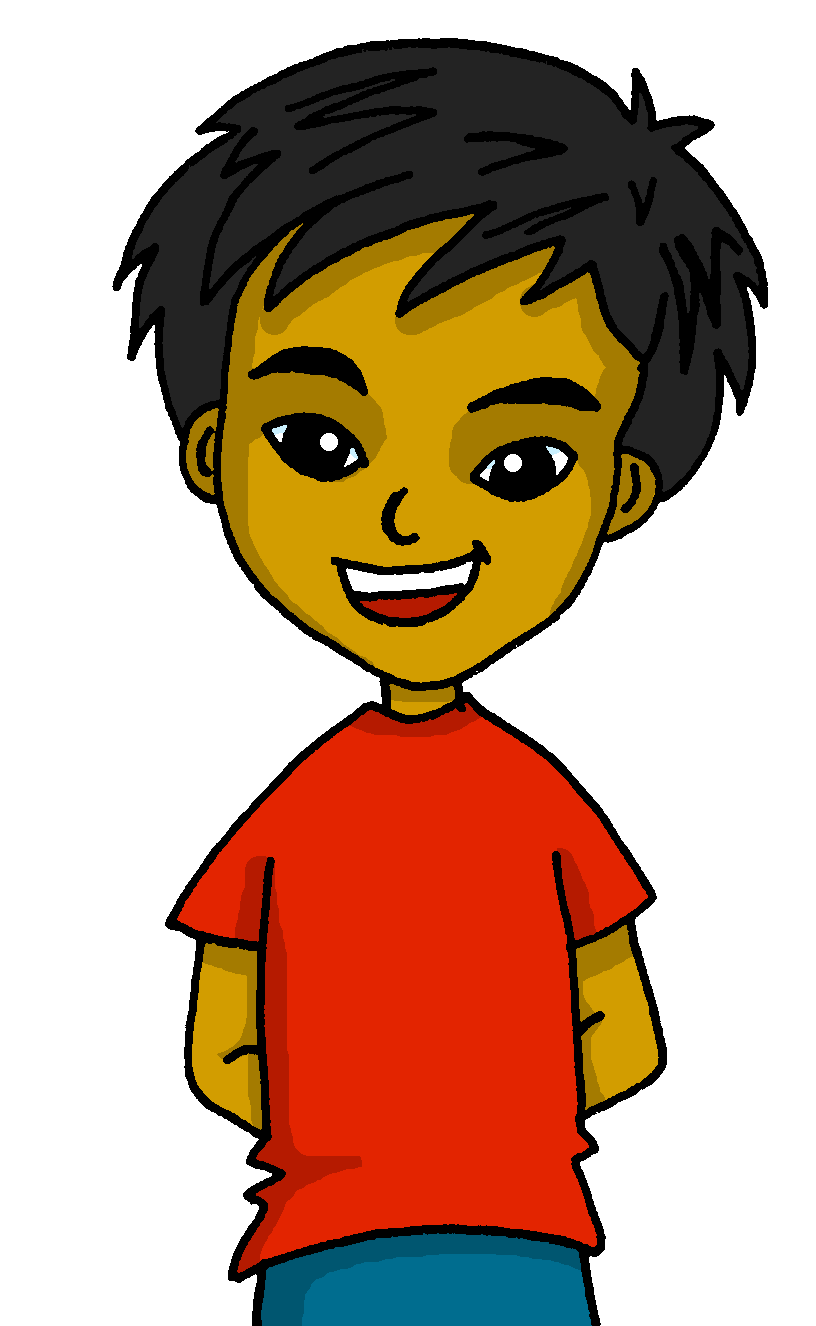 Saying what I and others do
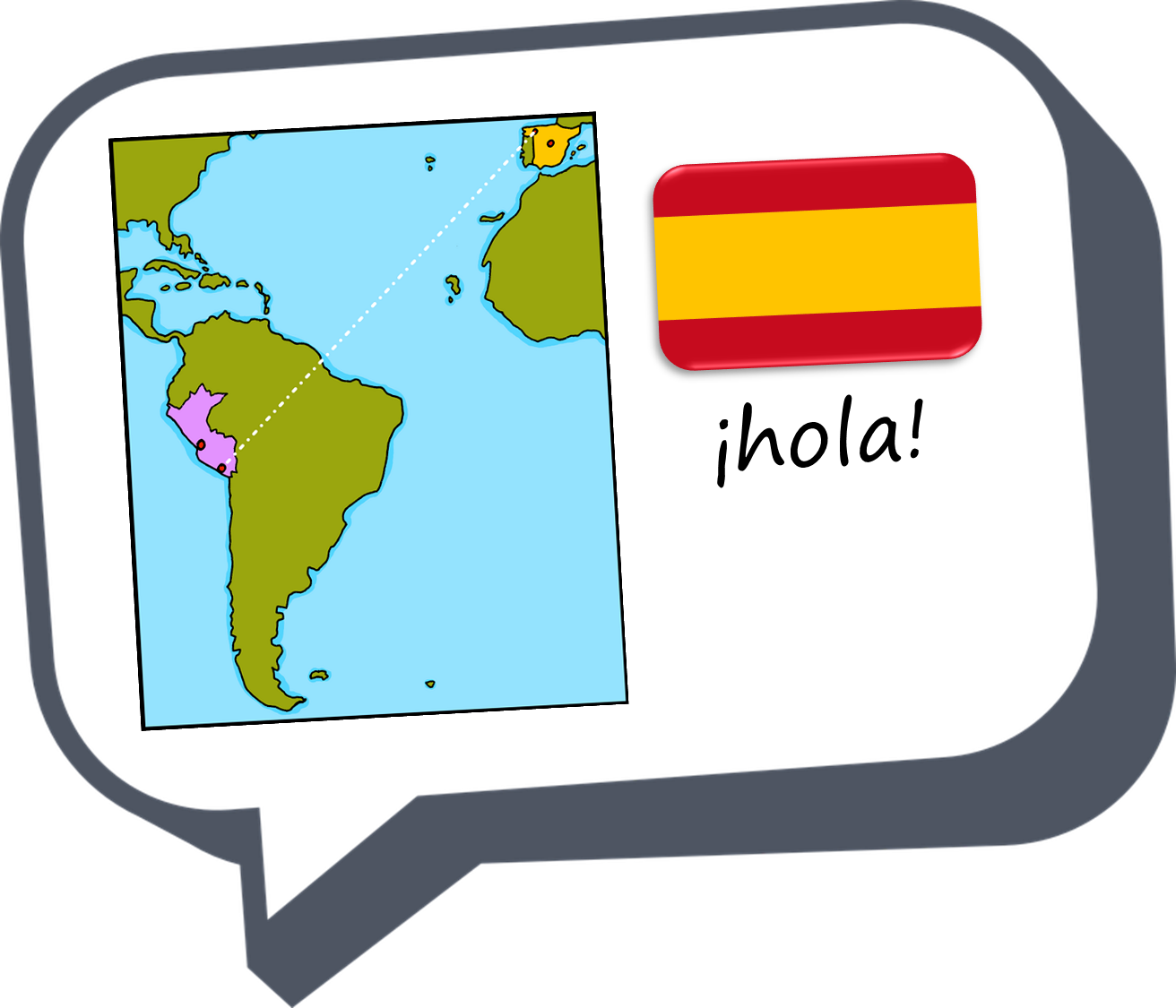 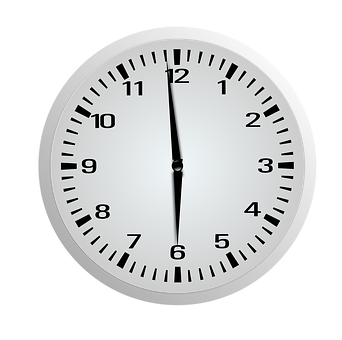 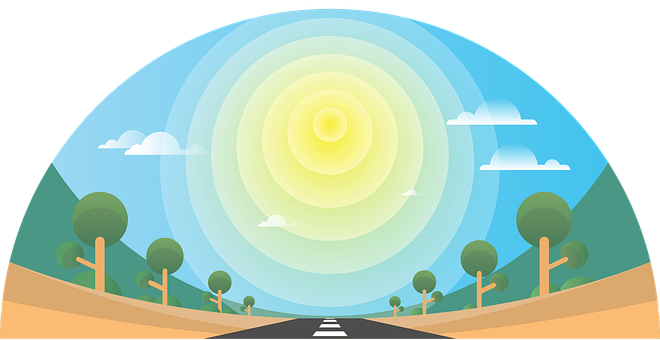 pm
Por la tarde
-ar verbs: I vs. S/he
- SSC [ga] [go] [gu]
amarillo
[Speaker Notes: Artwork by Steve Clarke. All additional pictures selected are available under a Creative Commons license, no attribution required.

The frequency rankings for words that occur in this PowerPoint which have been previously introduced in the resources are given in the SOW (excel document) and in the resources that first introduced and formally re-visited those words. 

For any other words that occur incidentally in this PowerPoint, frequency rankings will be provided in the notes field wherever possible.


SSC: ganar [295] lago [2151] gusano [4217]
Vocabulary: descansar [1749] campo [342] habitación [1069] tarde [392] por2 [15] 
Revisit 1: buscar [179] crear [239] presentar [235] pronunciar [1990] usar [317] información [326] país [109] importante [171] divertido [2465]  interesante [616] 
Revisit 2: eres [7] (recycle adjectives) de1 [2] Inglaterra [n/a] España [n/a] Perú [n/a]

Glossed words: mandar [588]

Source: Davies, M. & Davies, K. (2018). A frequency dictionary of Spanish: Core vocabulary for learners (2nd ed.). Routledge: London]
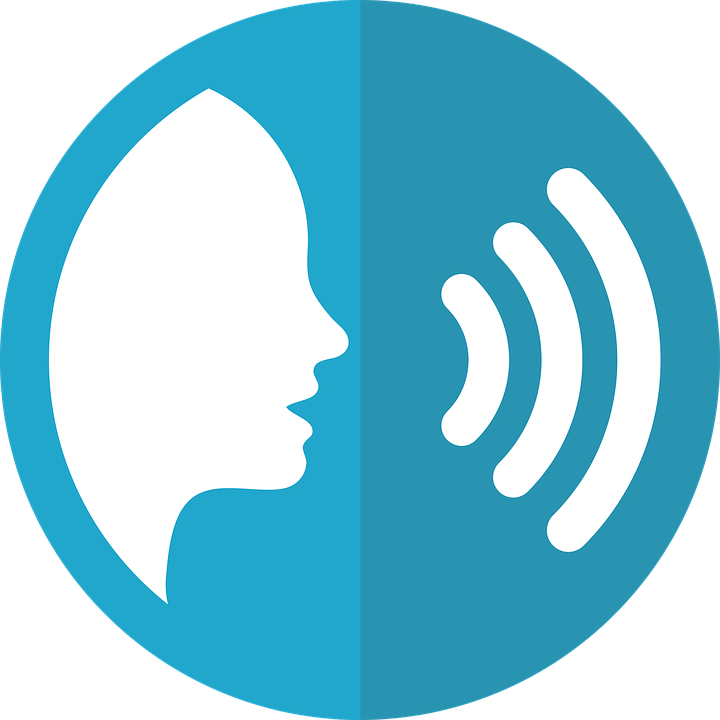 [ga]
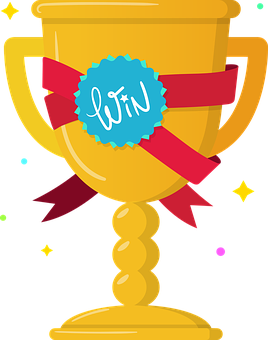 ganar
pronunciar
[go]
lago
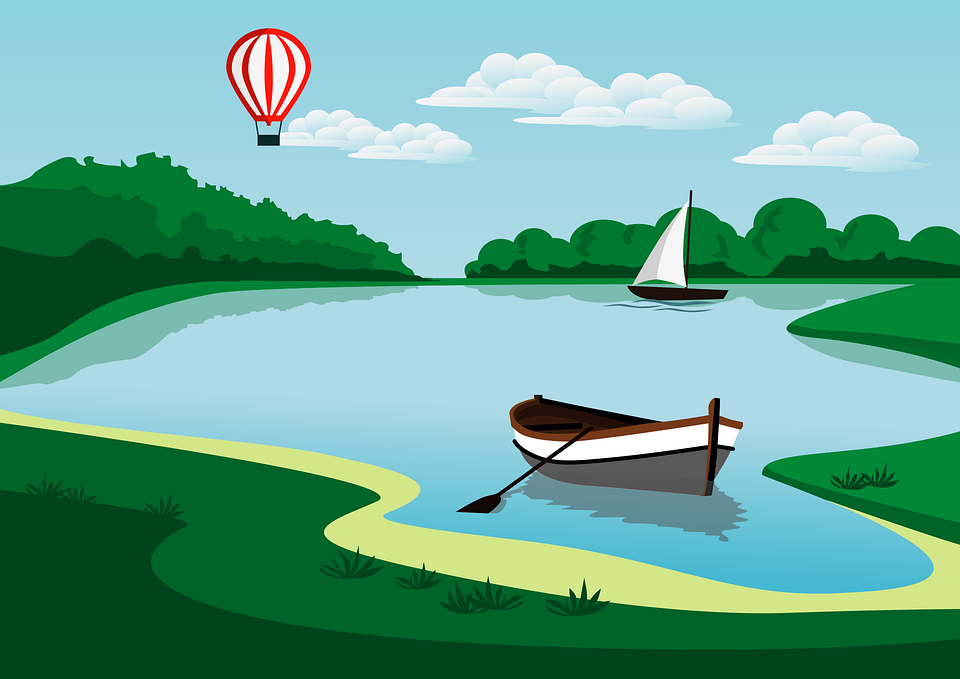 [gu]
gusano
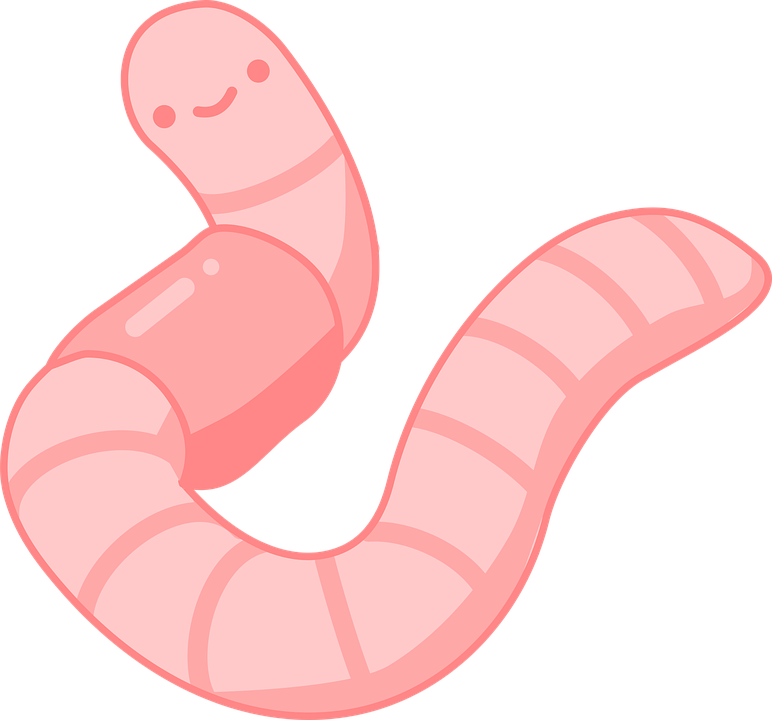 [Speaker Notes: Timing: 1 minute

Aim: To revisit SSC [ga] [go] [gu]

Procedure:
To recap and elicit the pronunciation of the individual SSC [ga] [go] [gu]

Click to bring the picture & get students to repeat (with gesture, if using).

Gesture suggestion for ganar: lift your fist up in two goes. 
Gesture suggestion for lago: rowing – two movements
Gesture suggestion for gusano: with index finger, lift up and down three times.]
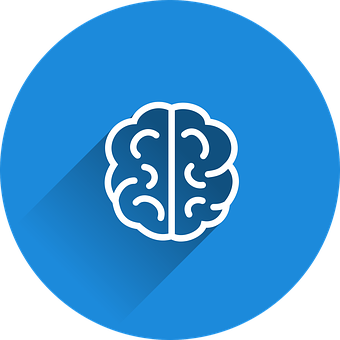 el campo
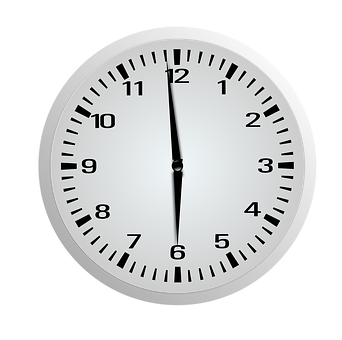 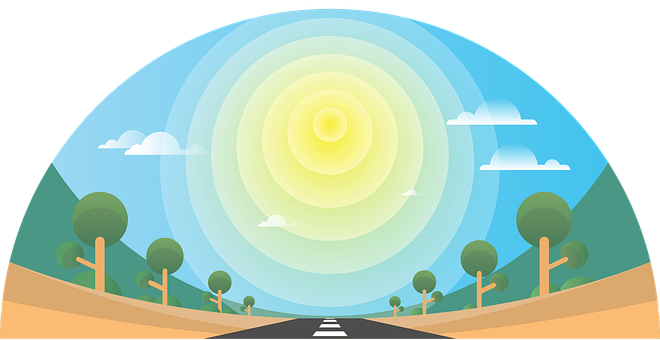 vocabulario
pm
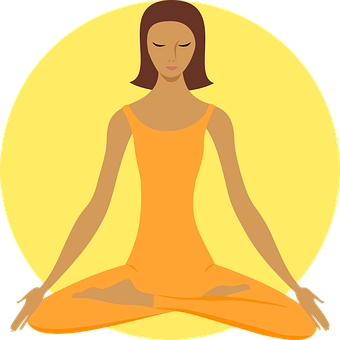 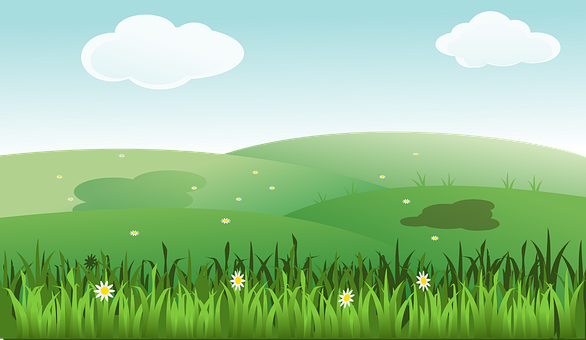 [afternoon]
[to relax, relaxing]
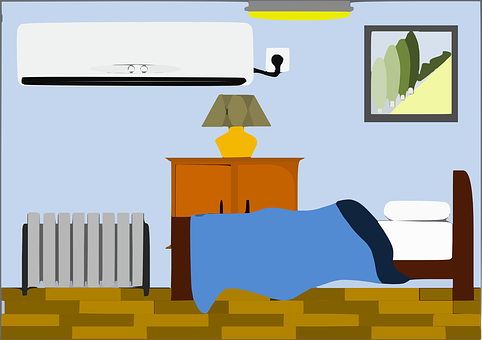 la habitación
[countryside]
descansar
[room]
⚠ Use por for in with times of day:e.g. por la mañana (in the morning)
la tarde
por
[in (times of day)through, around, along]
[Speaker Notes: [1/3]

Timing: 4 minutes

Aim: to introduce new vocabulary.

Procedure1. Pupils either work by themselves or in pairs, reading out the words and recapping their English meaning (1 minute).2. Then, in the next slide, students try to recall the English orally (chorally), looking at the Spanish (1 minute).3. Then, in the following slide, they to recall the Spanish meanings orally (again, chorally), looking at the English (1 minute).

Notes:
Note that images/words won’t disappear and appear in this activity as in previous resources.]
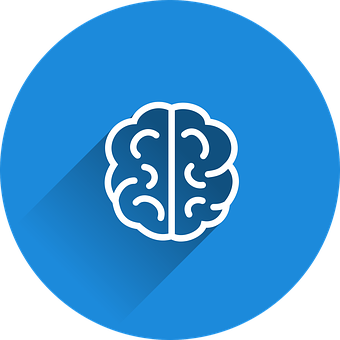 c_ _nt_ _s_ d_
countryside
el campo
vocabulario
la habitación
r_ _ m
room
to relax, relaxing
t_  r_l_ _,  r_l_ x_ _ _
a_ t _ r n _ _ _
afternoon
descansar
la tarde
in (times of day)
i_ (t_ _ _ _ o_ d_ _)
por
[Speaker Notes: [2/3]

Procedure:1. Students try to recall the English orally (chorally), looking at the Spanish (1 minute).2. Elicit answers and click to reveal
3. Then, in the following slide, they to recall the Spanish meanings orally (again, chorally), looking at the English (1 minute).]
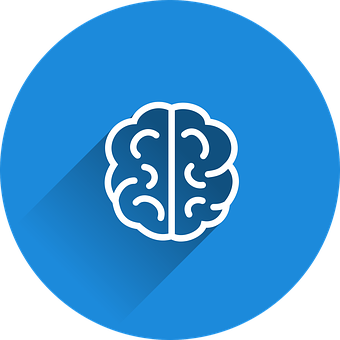 countryside
el campo
_ _    c_ m_ _
vocabulario
la habitación
_ _ h_ b_ t_ c_ _ n
room
descansar
to relax, relaxing
d_ sc _ _ s _
afternoon
la tarde
l_ t_ _ d _
in (times of day)
p_ _
por
[Speaker Notes: [2/3]

Procedure:1. Students recall the Spanish meanings orally (again, chorally), looking at the English (1 minute)
2. Click to reveal the answers.]
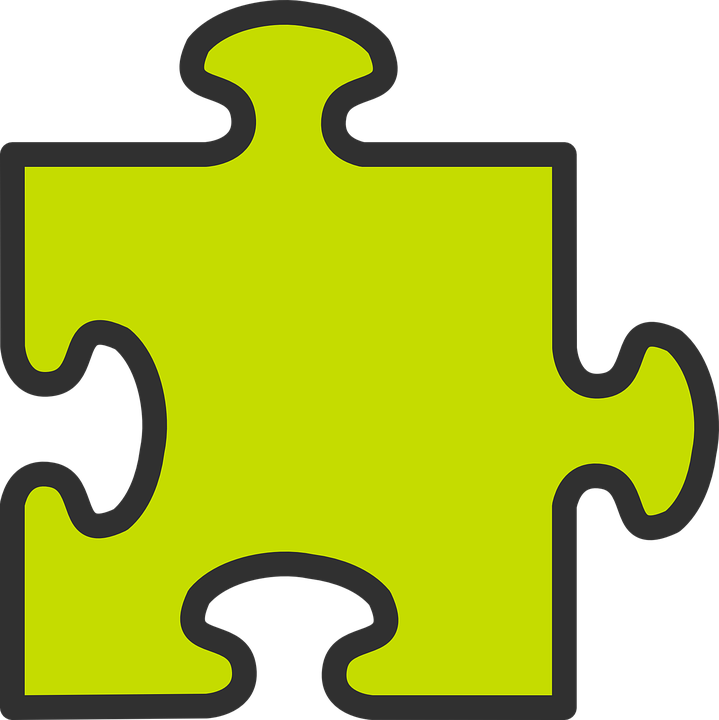 Knowing who does what
⚠ We don’t need pronouns because the verb ending tells us who is doing the action.
[–ar verbs: ‘I’ versus ‘s/he, it’]
To mean ‘I’ with a verb, we remove –ar and add -o.
To mean ‘you’ with a verb, we remove –ar and add –as.
you
I
Descanso en la habitación.
Descansas en el parque.
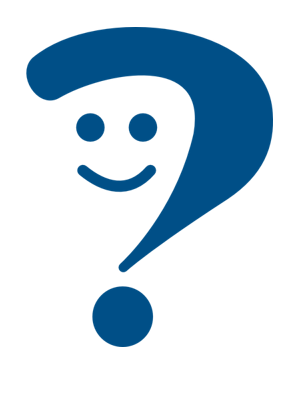 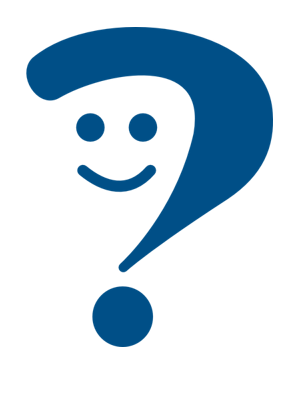 I relax in the room.
You relax in the park.
[Speaker Notes: Timing: 3 minutes

Aim: to introduce 2nd person singular for –ar verbs.

Procedure:
Click through the animations to present the new information.
Elicit English translations for the Spanish examples provided.]
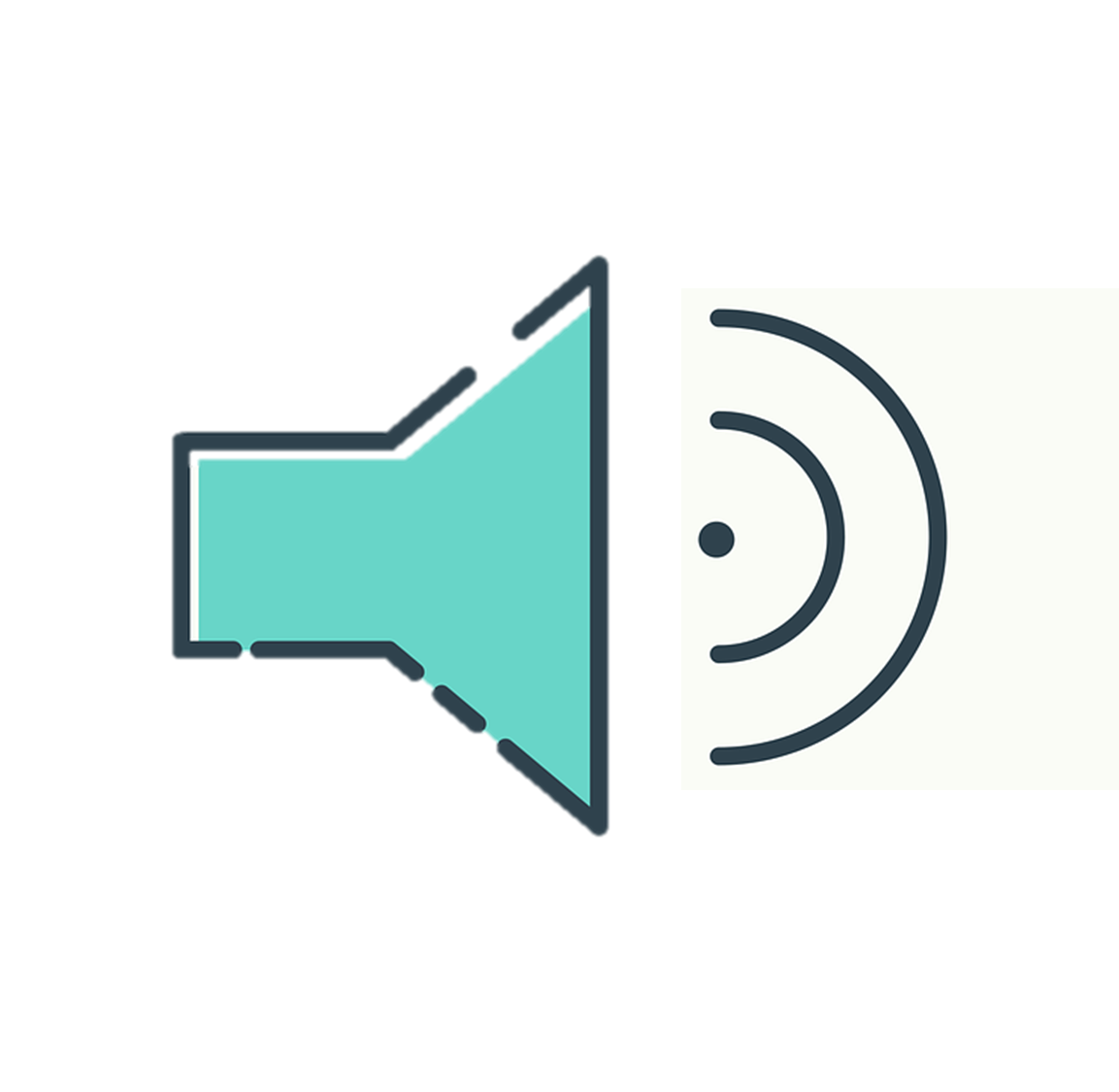 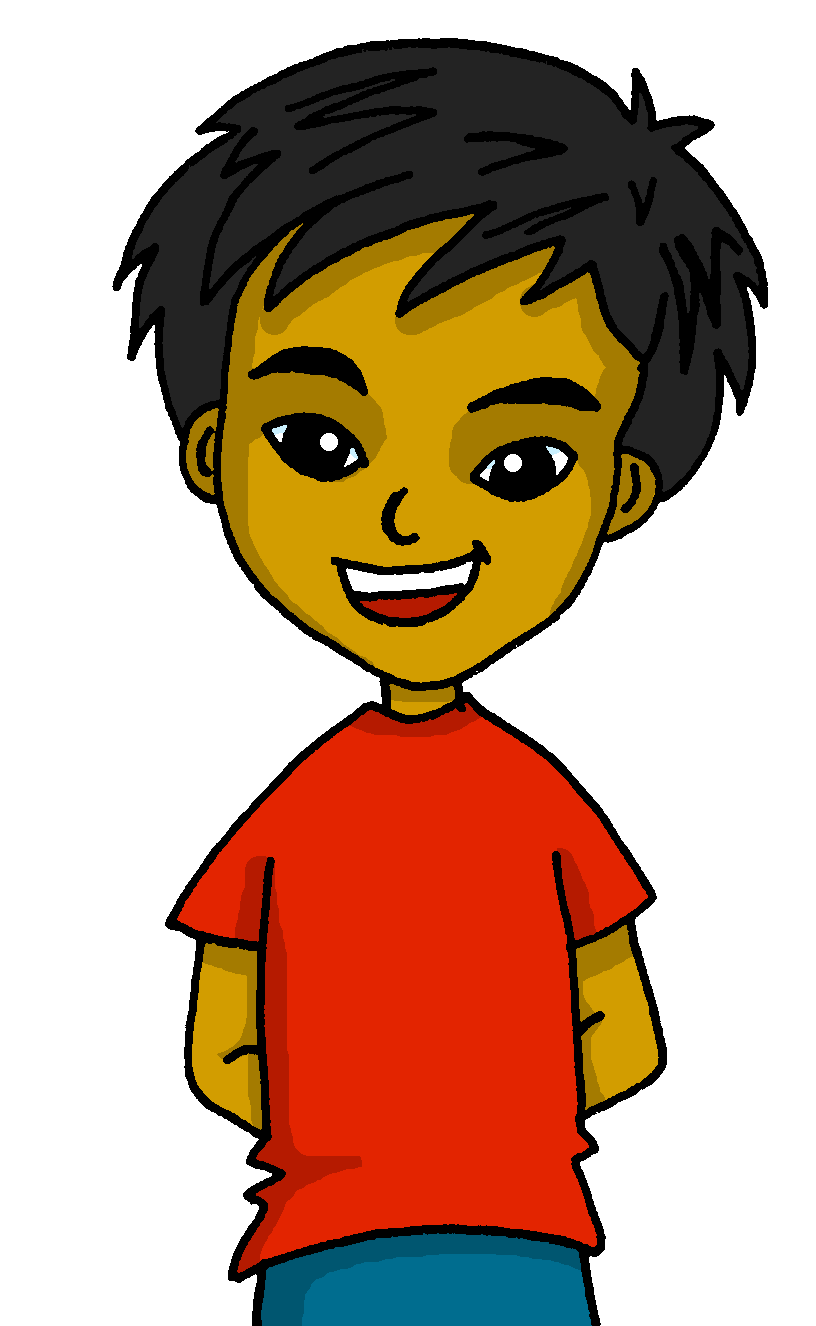 Quique habla con Sofía.
¿Qué información comprendes?
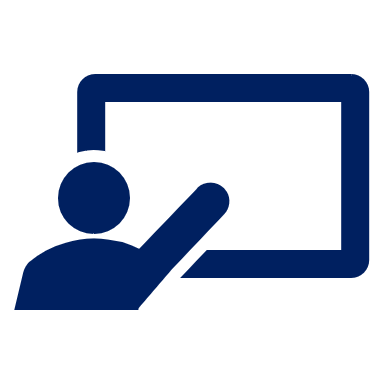 Marca ✅❌
escuchar
¿Quién es?
mi = my
Marca ✅❌
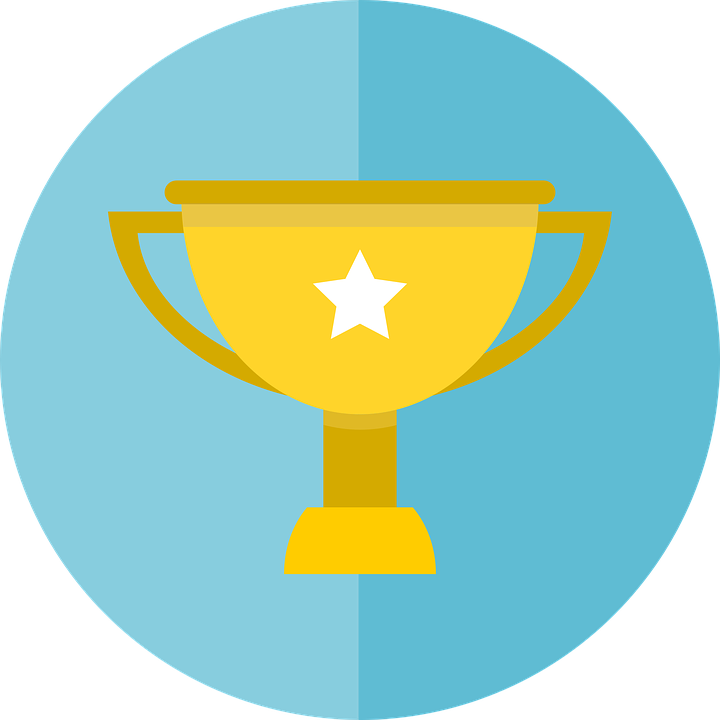 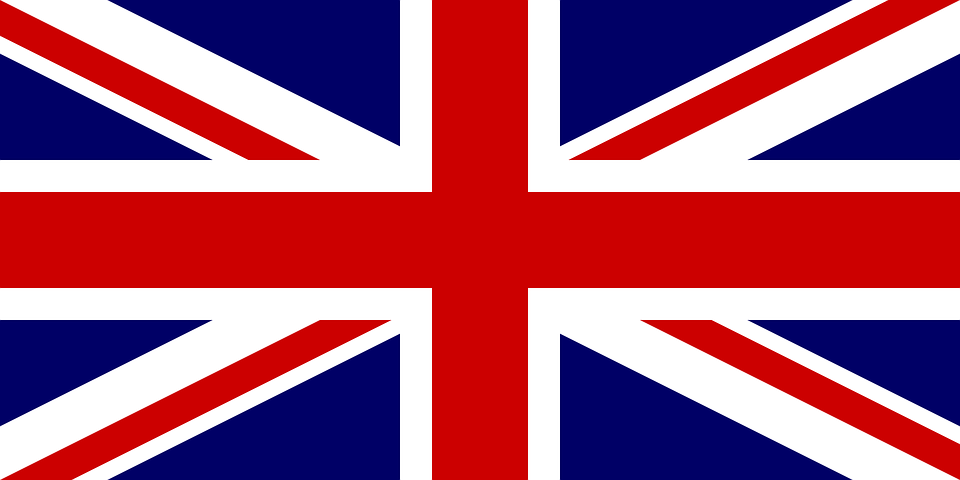 (with) my sister
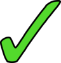 E
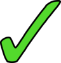 in the countryside
1
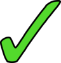 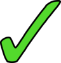 (by) bike
2
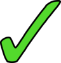 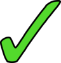 in the room
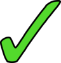 3
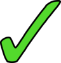 information
4
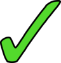 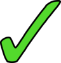 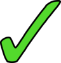 (with) my father
(around) the park
5
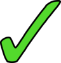 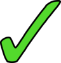 [Speaker Notes: Timing: 7 minutes
Aim: to practise aural recognition of 1st and 2nd person of –ar verbs (singular); to practise comprehension of vocabulary in short sentences.
Procedure:
Read the title and click to bring up the instructions in Spanish. Pupils need to identify to which person each statement refers to (I / YOU)
Do the example (E).
Click to bring up the answers.
Pupils listen again to understand more information from each sentence. Pupils can either write 1A/B/C, etc.. or if they have the printout they can put an X or tick.
 in the correct box. Some pupils can also write the key words in English. 
Click to bring up answers (tick and English words) and get pupils to check their answers.

Transcript:
E. Descanso con mi hermana.
Paseo por el campo.
Montas en Bicicleta.
Descansas en la habitación.
Busco Información con mi padre.
Paseas por el parque. 

NB. If pupils find part 2 of the task particularly challenging, you could adapt it and make it more accessible by: 
Adding pictures and getting pupils to label.
Giving pupils English words and they number / label them.]
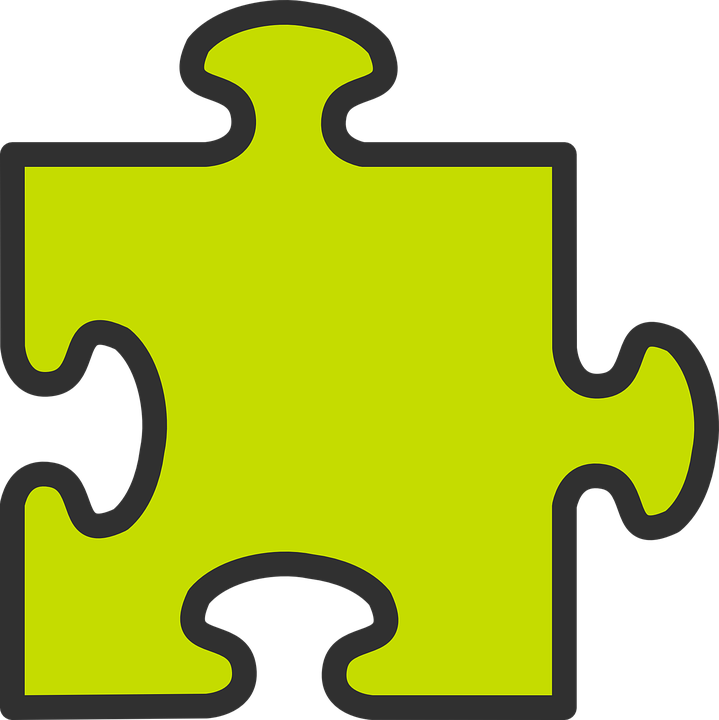 Multiple meanings of ‘por’
[prepositions]
The preposition por is often used with verbs of movement.
We translate por in different ways in English:
Ejemplo: 
Paseo por la ciudad.
Paseo por el campo.
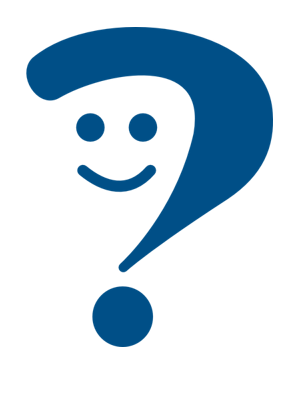 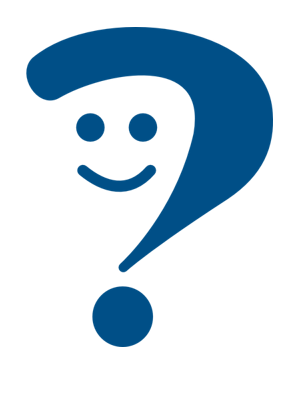 I go for a walk in the countryside.
I go for a walk around the city.
We also use ‘por’ to mean ‘in’ with ‘morning’ and ‘evening’:
Ejemplo:
Visito la iglesia por la mañana.
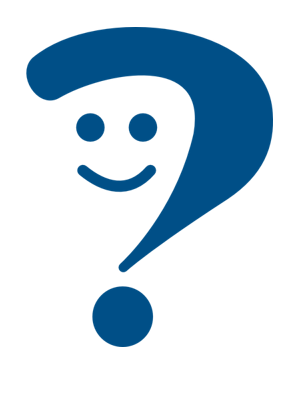 I visit the church in the morning.
[Speaker Notes: Timing: 2 minutes

Aim: to introduce two key prepositions en & por.
Procedure:
Click to bring up the explanation.
Elicit English for the Spanish examples.]
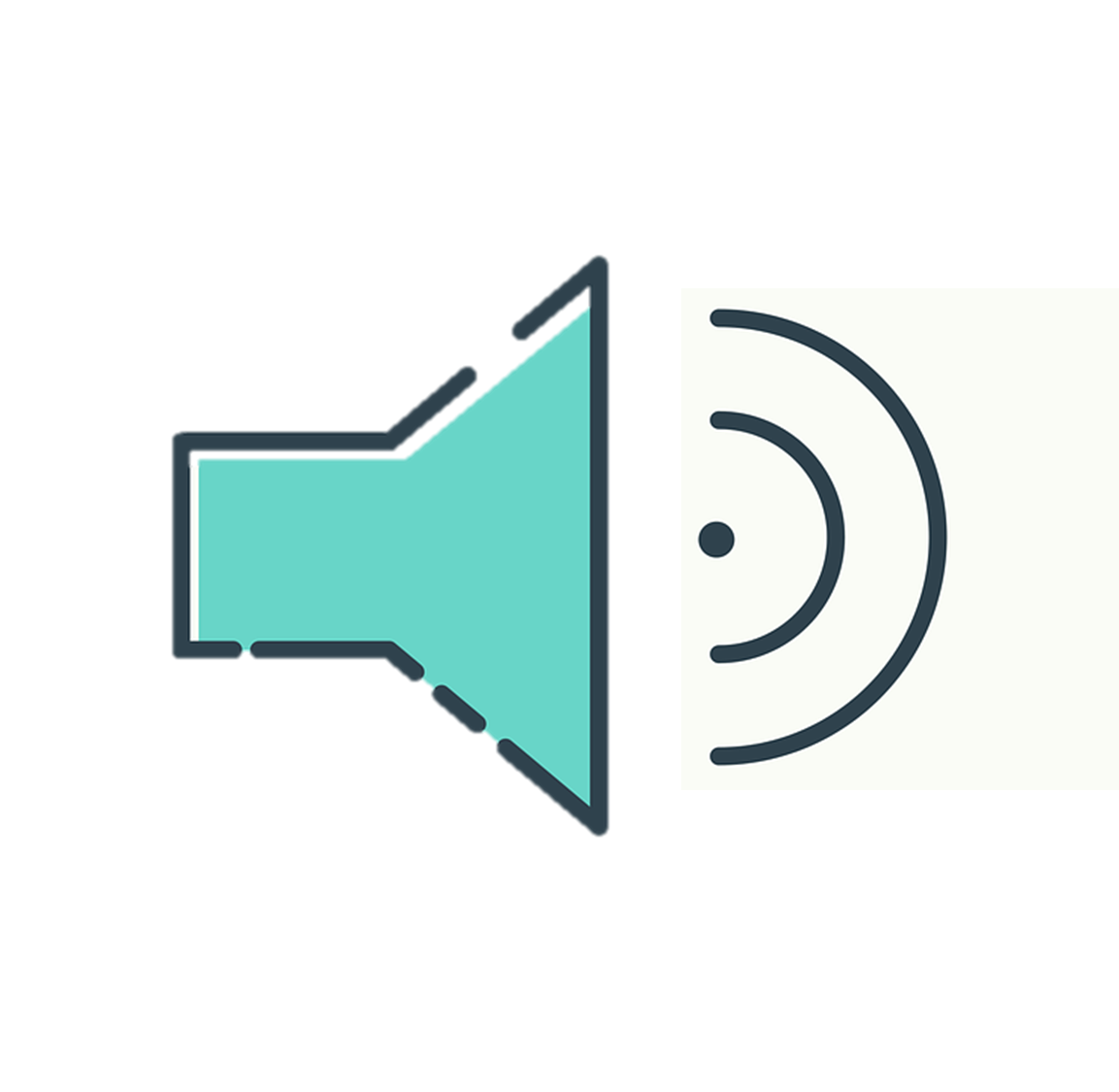 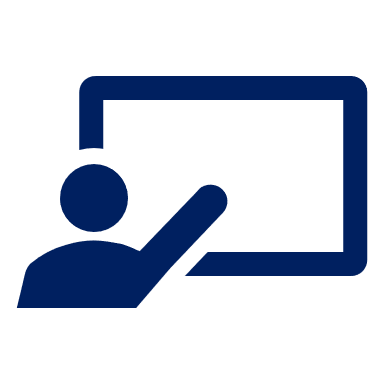 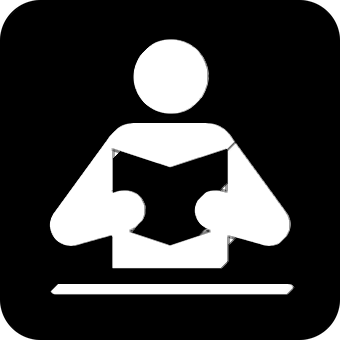 Quique y Sofía mandan* mensajes.
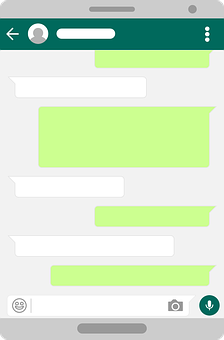 leer
escuchar
Lee  ¿Qué es en inglés?
Escucha: ¿’en’ o ‘por’?
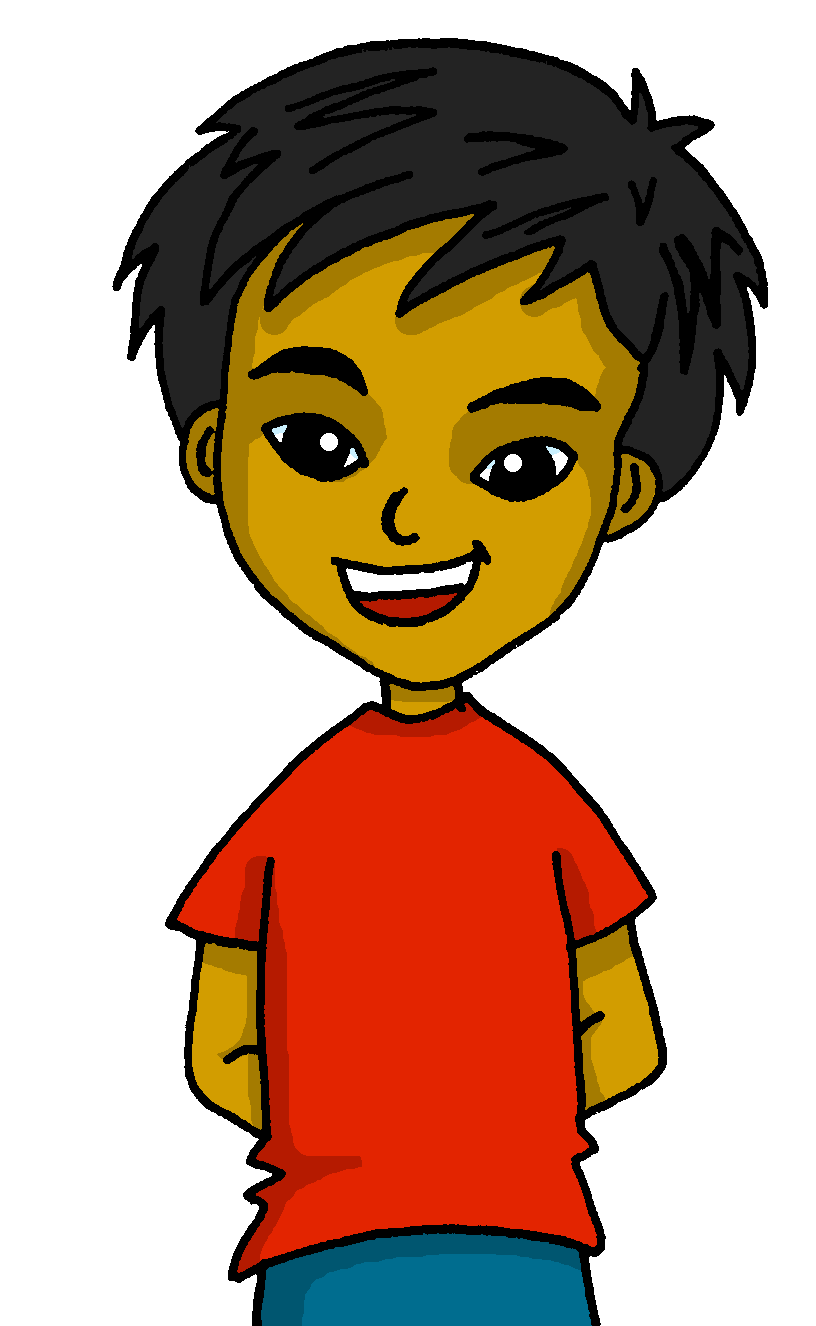 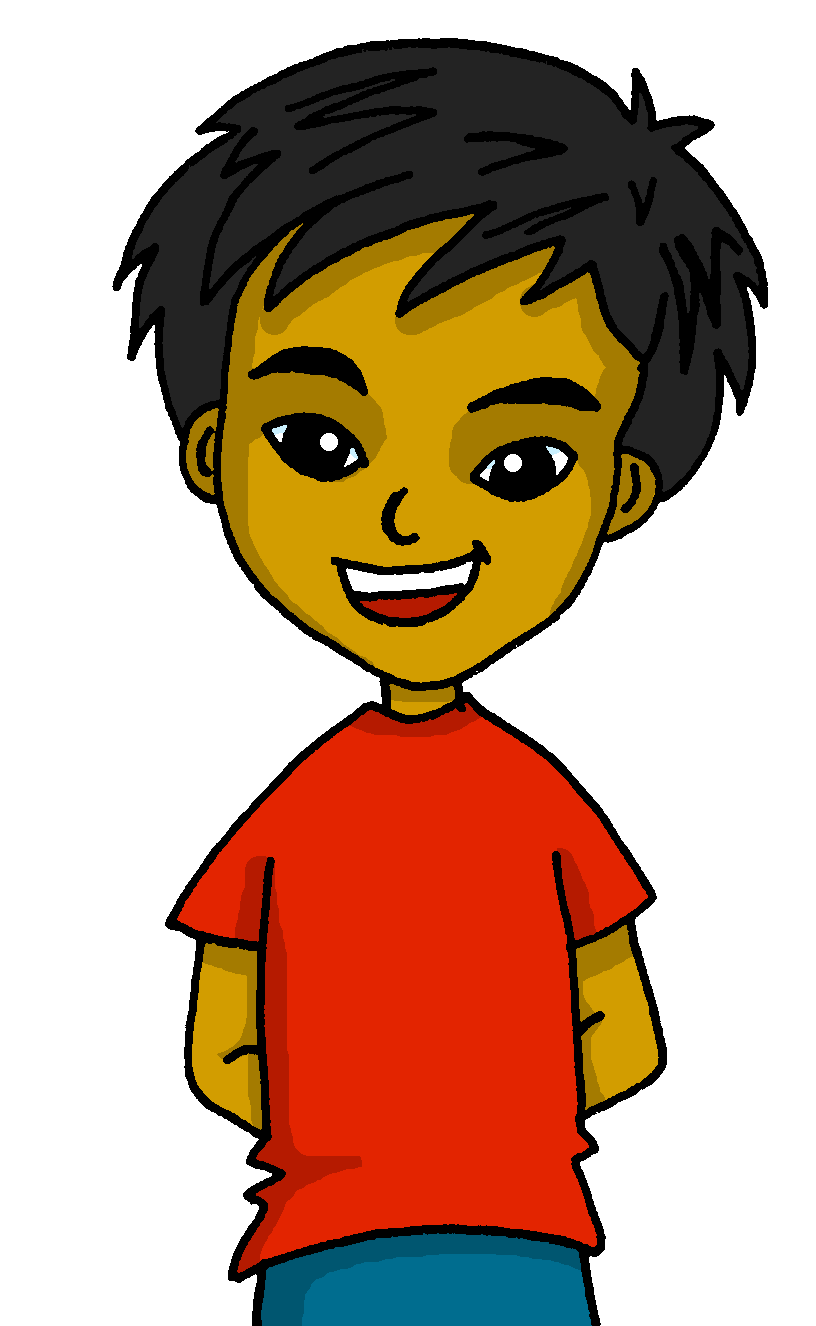 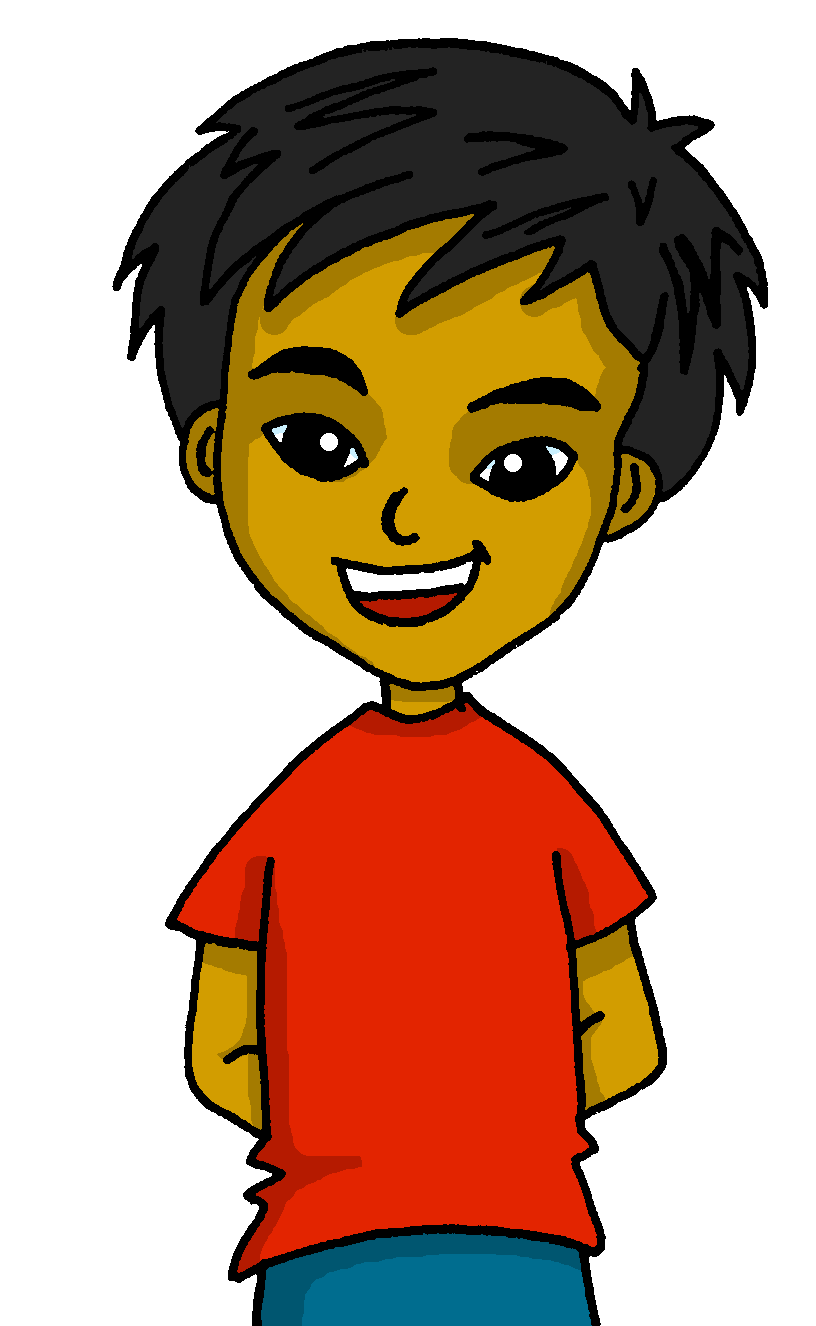 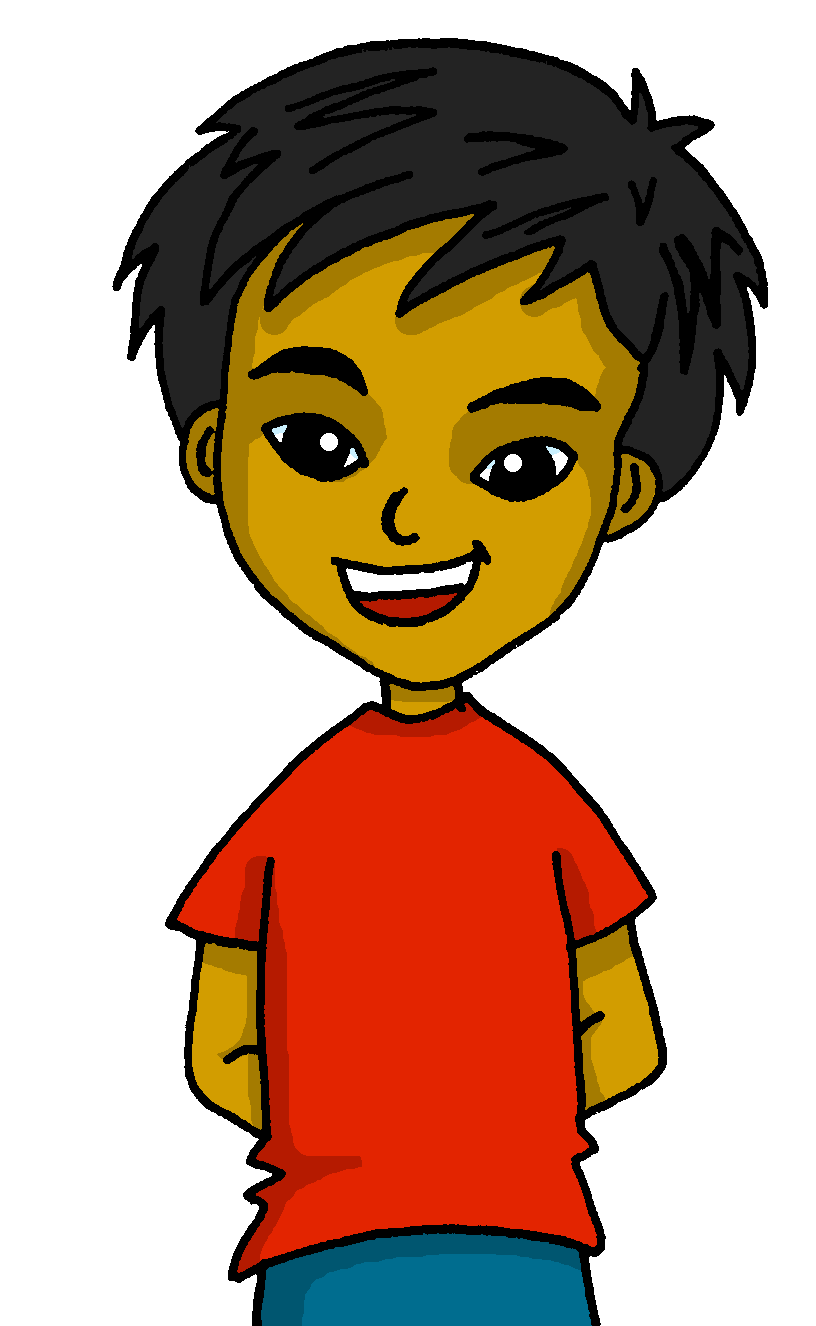 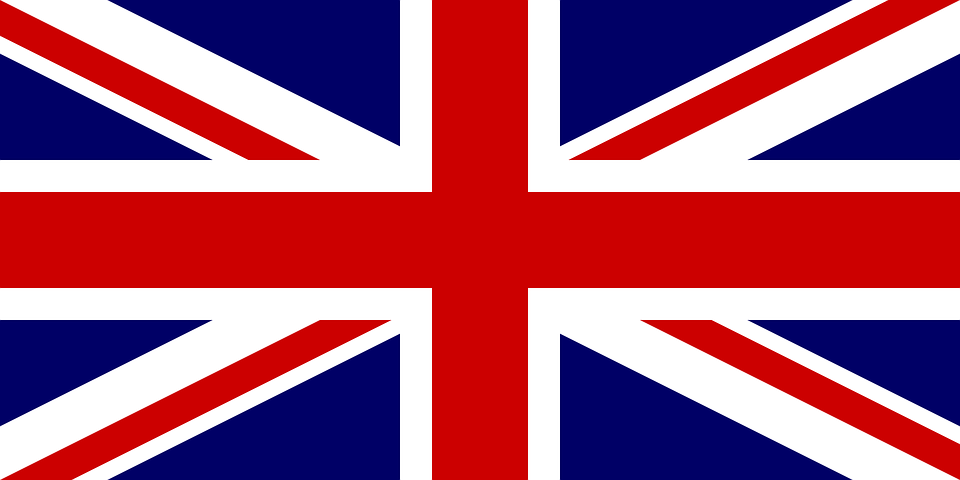 Visitas la iglesia por la tarde.
E
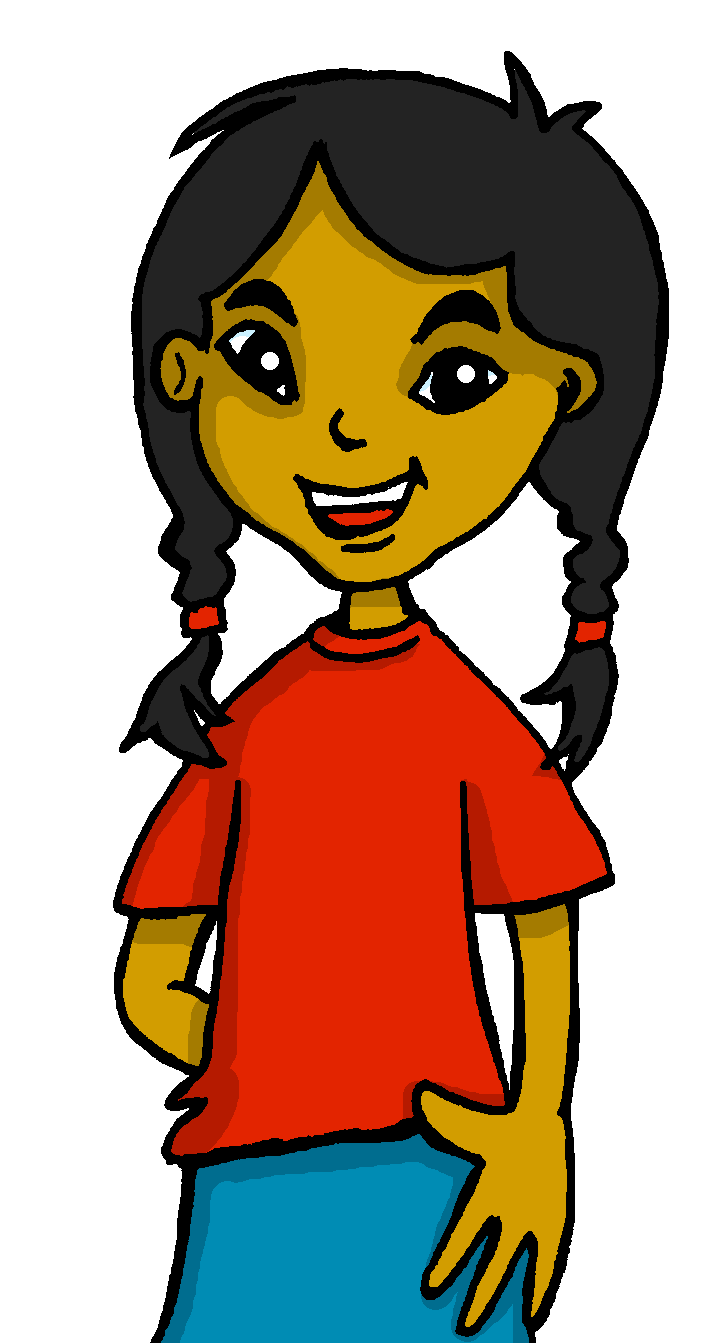 1
Montas en bici   por   
la ciudad.
Quique
Quique
Quique
Quique
|/|||\
|/|||\
|/|||\
|/|||\
||/\
||/\
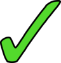 E
||/\
/||||
/||/\
/||/
2
Presento información      
             en   clase.
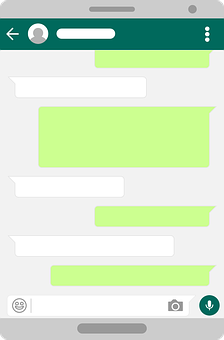 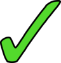 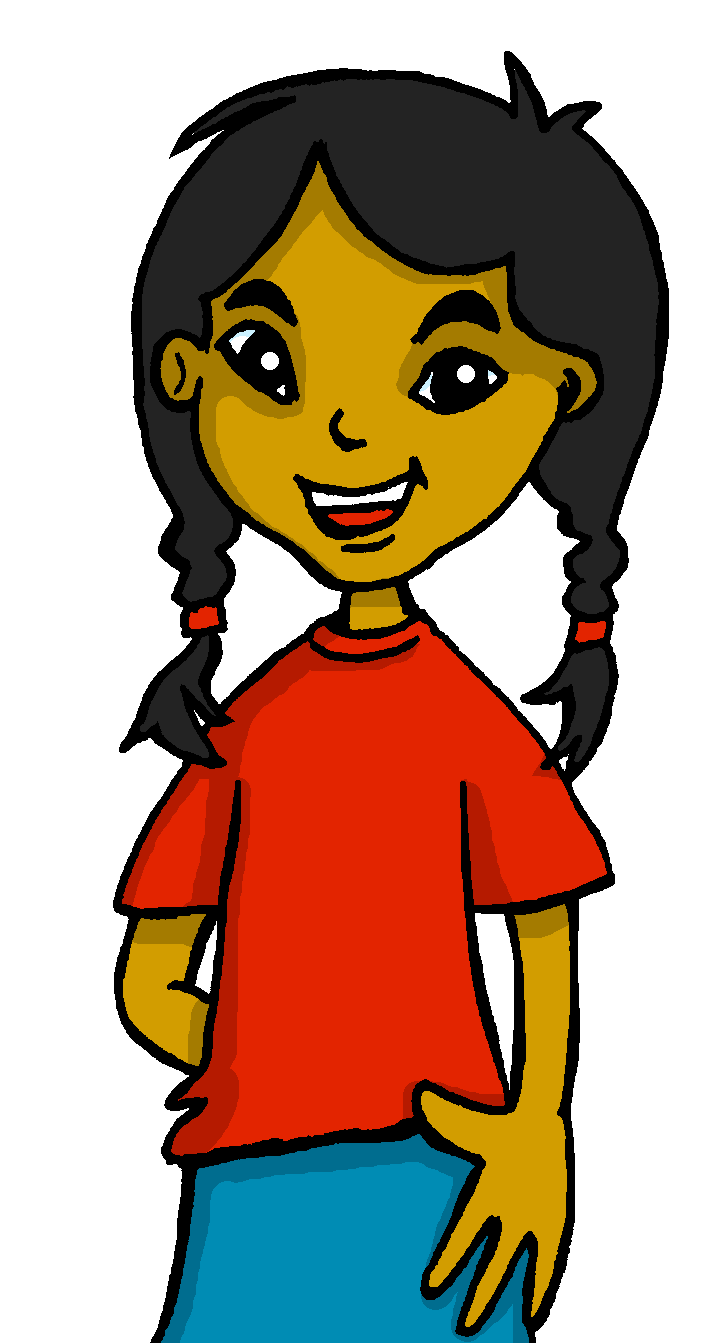 3
1
Descanso   en   mi habitción.
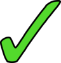 2
4
Usas la bici   en    el parque.
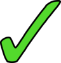 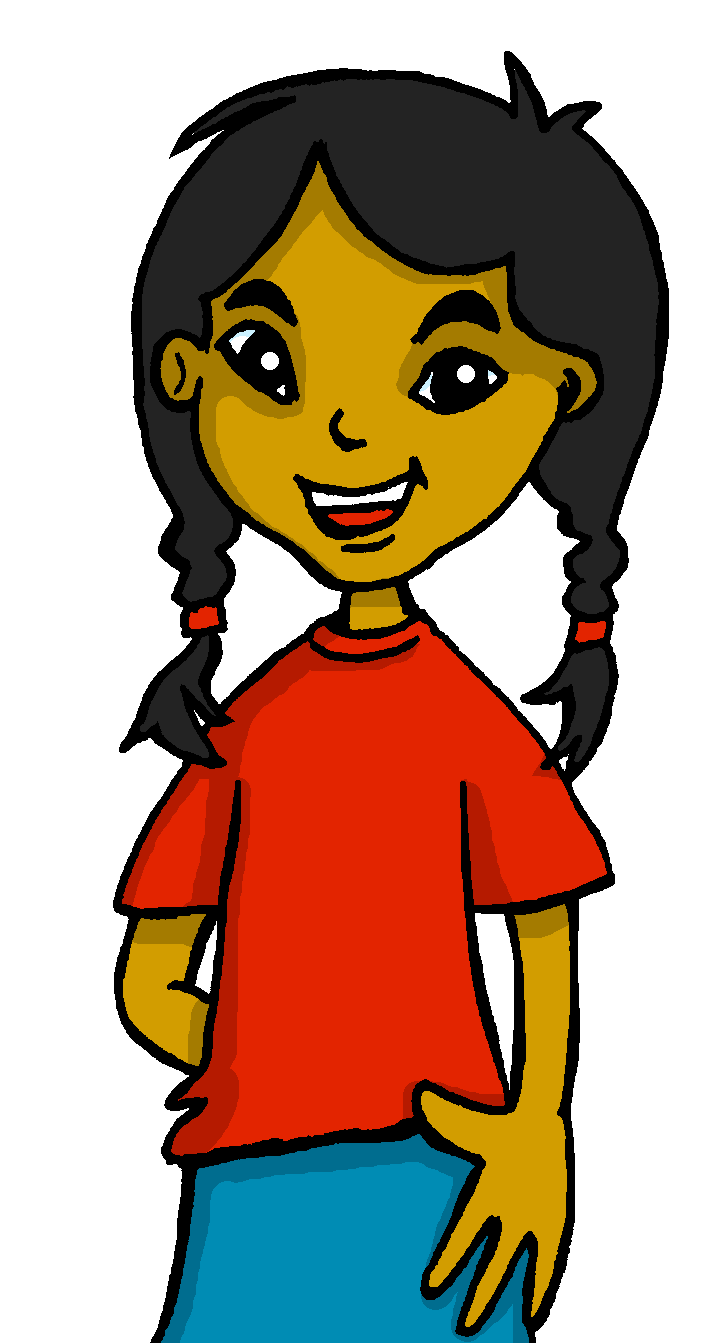 5
3
Sofía
Sofía
Sofía
Paseas  por   el campo.
||/\
||/\
||/\
||/\
||/\
||/\
/||/\
/||/\
/||/\
/||/\
/||/\
/||/\
/|||
/|||
/|||
/|||
/|||
/|||
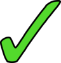 4
6
Descansas   por    la tarde.
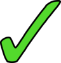 5
mandan = they send
mi = my
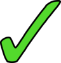 6
[Speaker Notes: Timing: 8 minutes (2 slides) 
Aim: to practise written comprehension of t 1st & 3rd person singular verb endings with a range of regular –ar verbs; multiple translation of ‘por’

Procedure:
Read the title & click to explain the context of the task. Pupils to listen and annotate whether it’s ‘en’ or ‘por’ (NB. Some pupils could attempt this task prior to listening. Note that both ‘en’ and ‘por’ could work for #4. 
Click through the animations to bring up answers.
Pupils to read the sentences aloud again and the decide the correct translation of ‘en’ and ‘por’. (next task focuses on comprehension at sentence level, including the person of the verb). 
Move to slide 2.

Transcript:Visitas la iglesia por la tarde.
Montas en bici por la ciudad.
Presento información en clase.
Descanso en mi habitción.
Usas la bici en el parque.
Paseas por el campo. 
Descansas por la tarde.

mandar [588]]
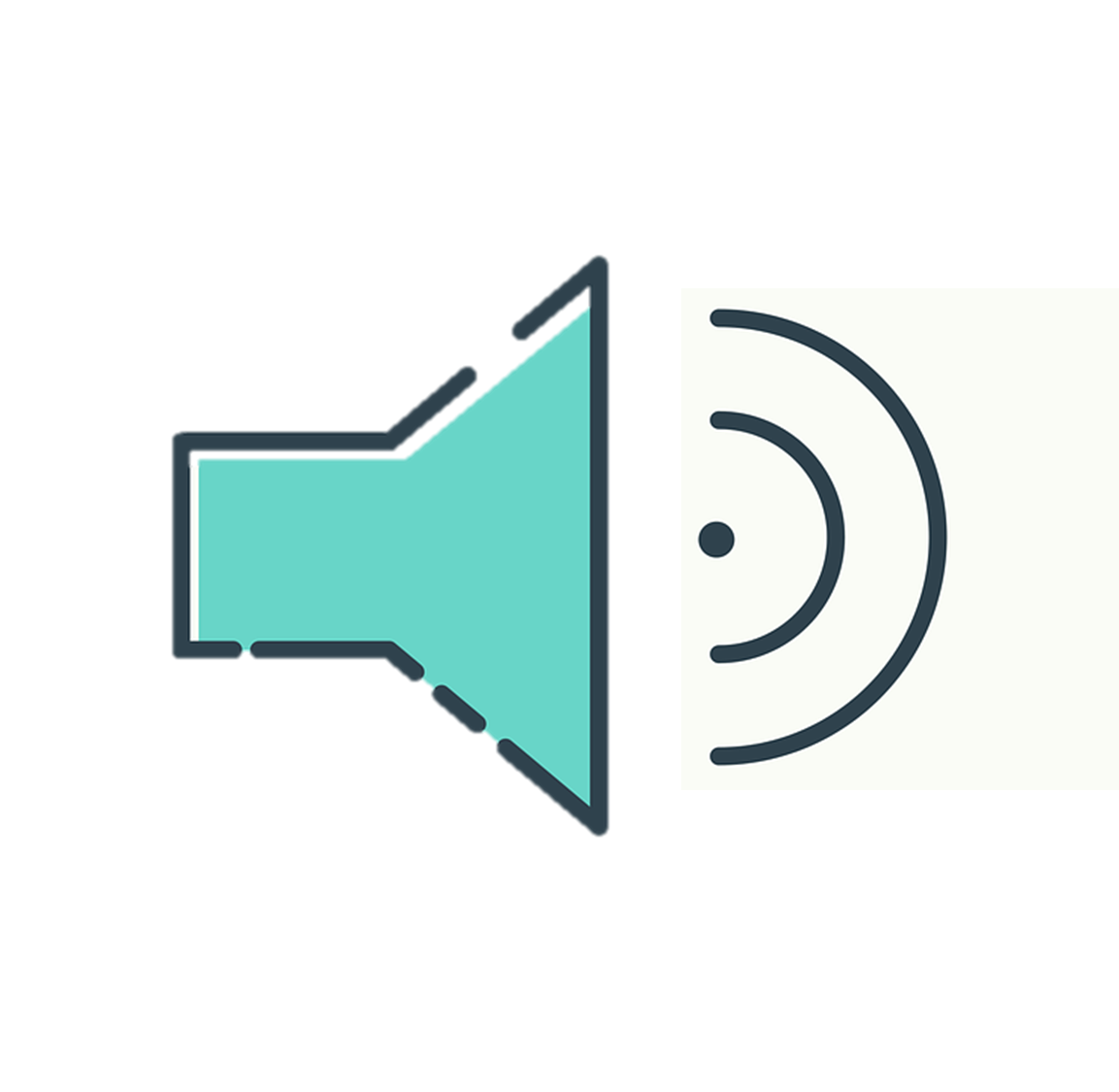 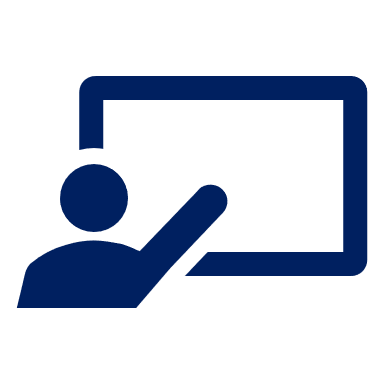 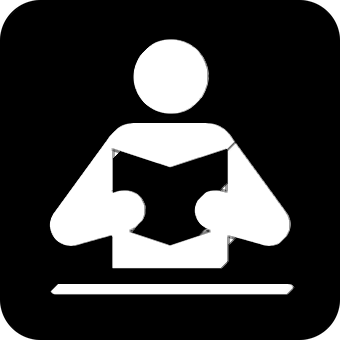 Escribe las frases en inglés         .
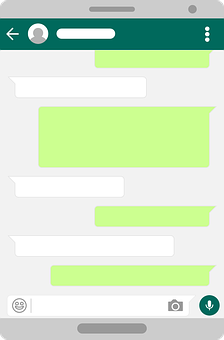 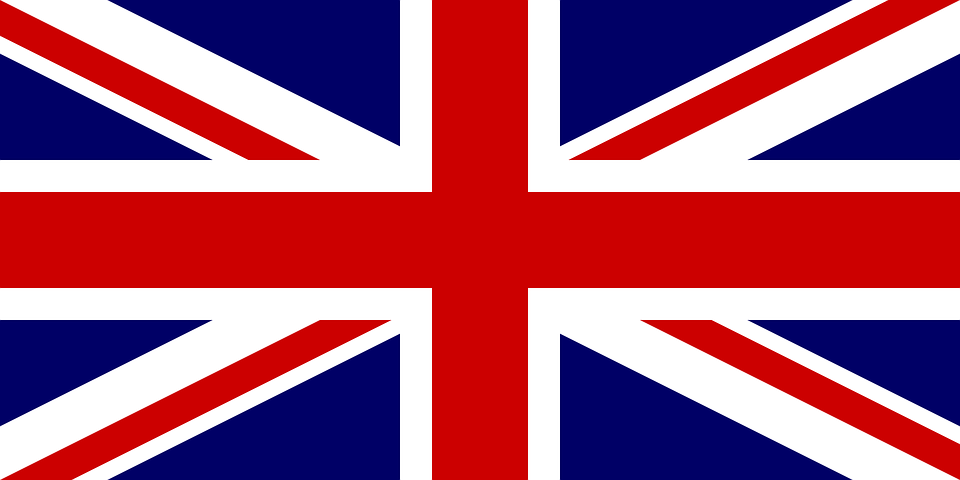 leer
escuchar
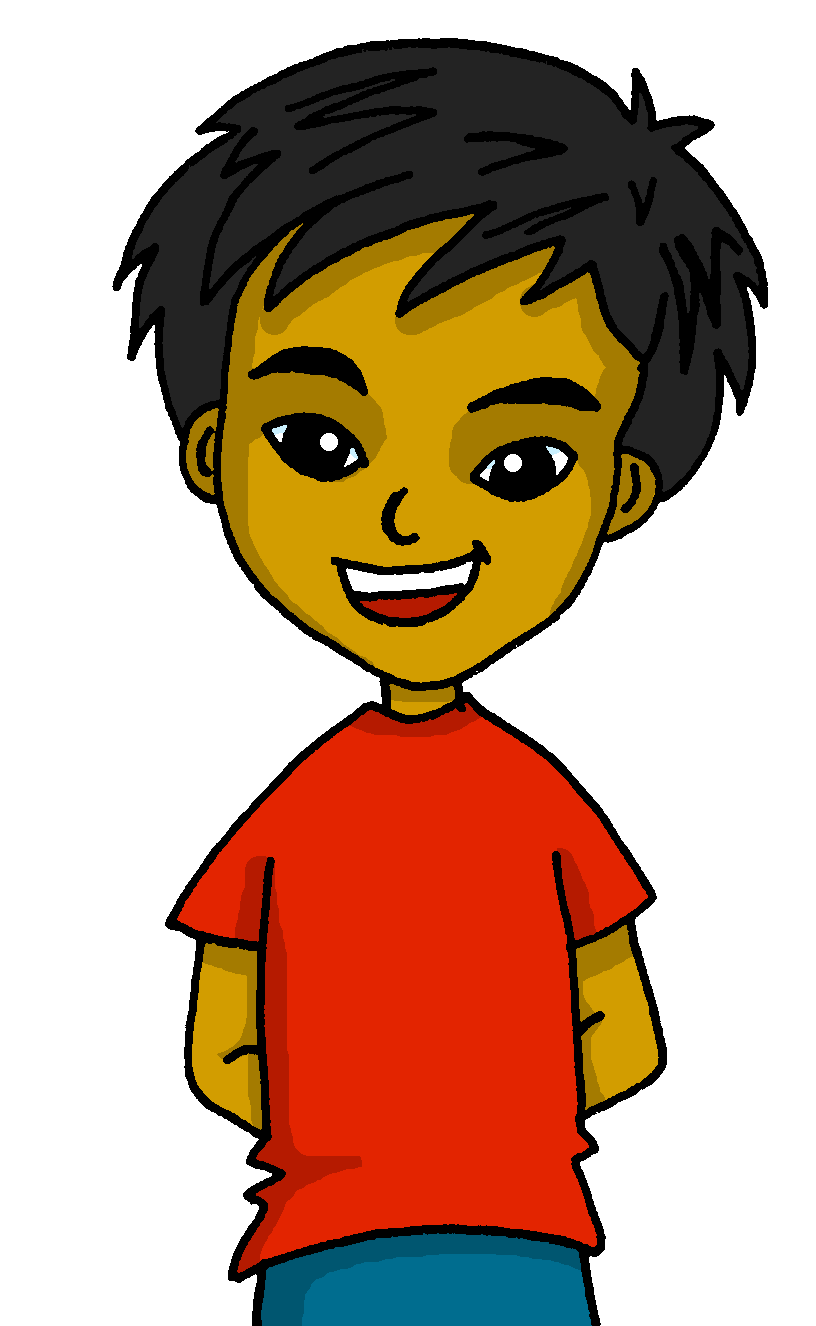 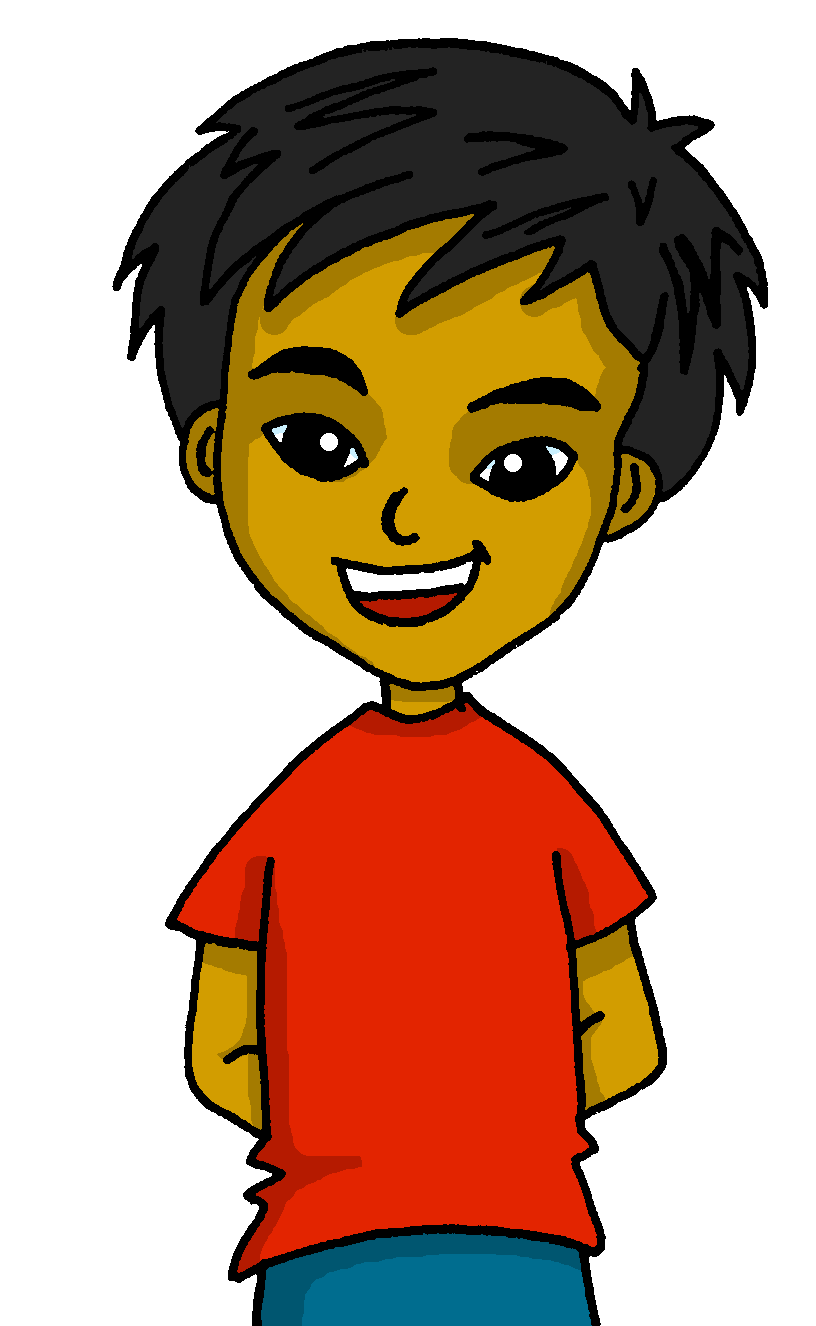 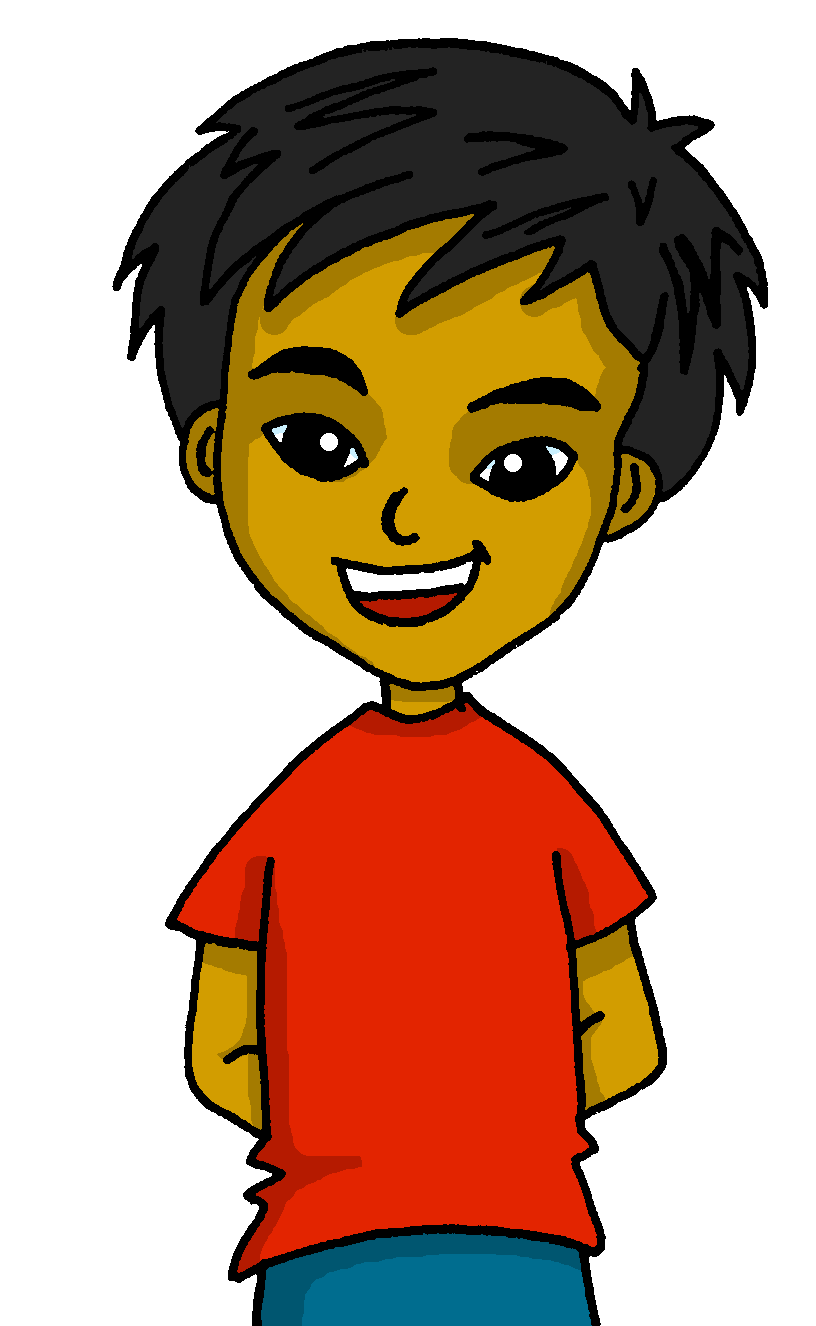 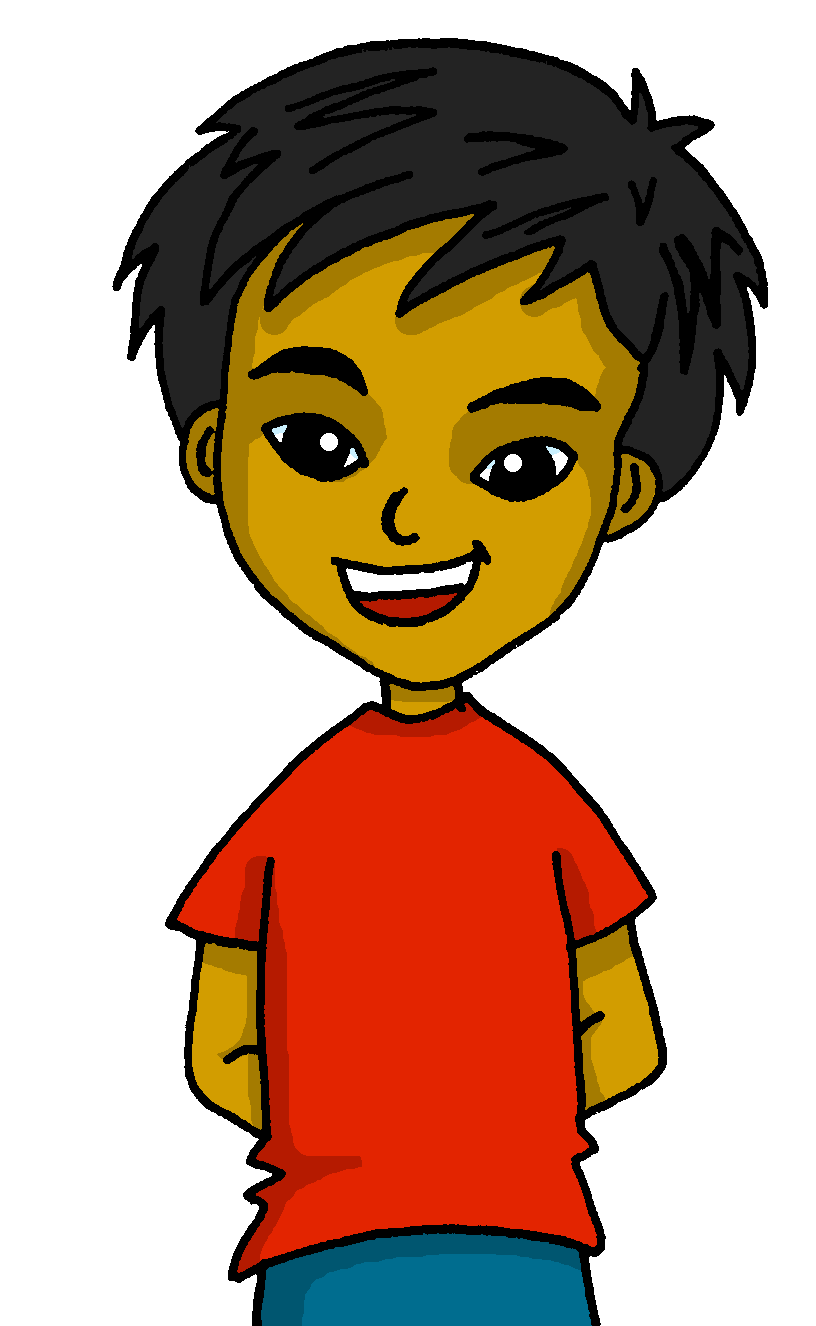 Visitas la iglesia por la tarde.
E
afternoon
in
You
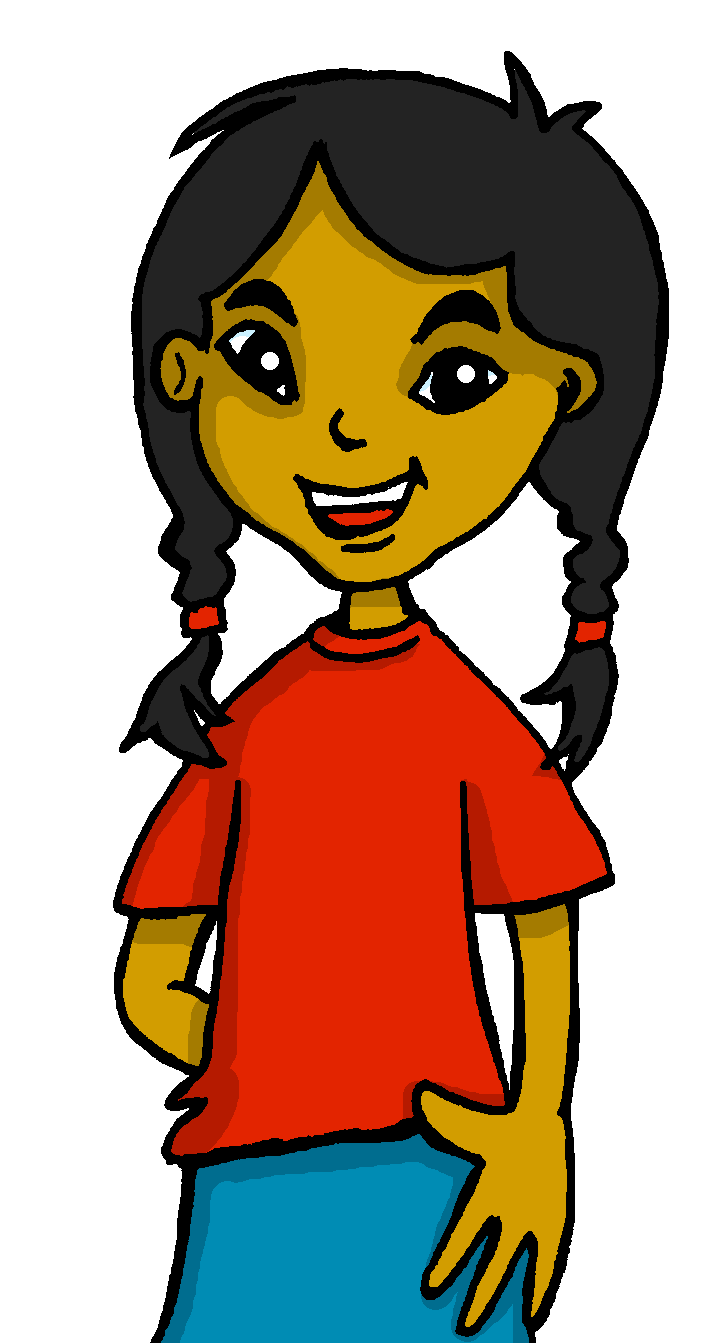 E
1
Montas en bici   por   
la ciudad.
Quique
Quique
Quique
Quique
2
Presento información      
             en   clase.
ride
You
around
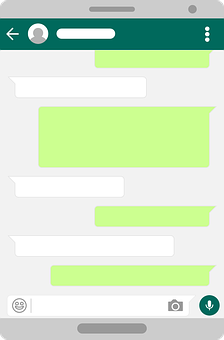 1
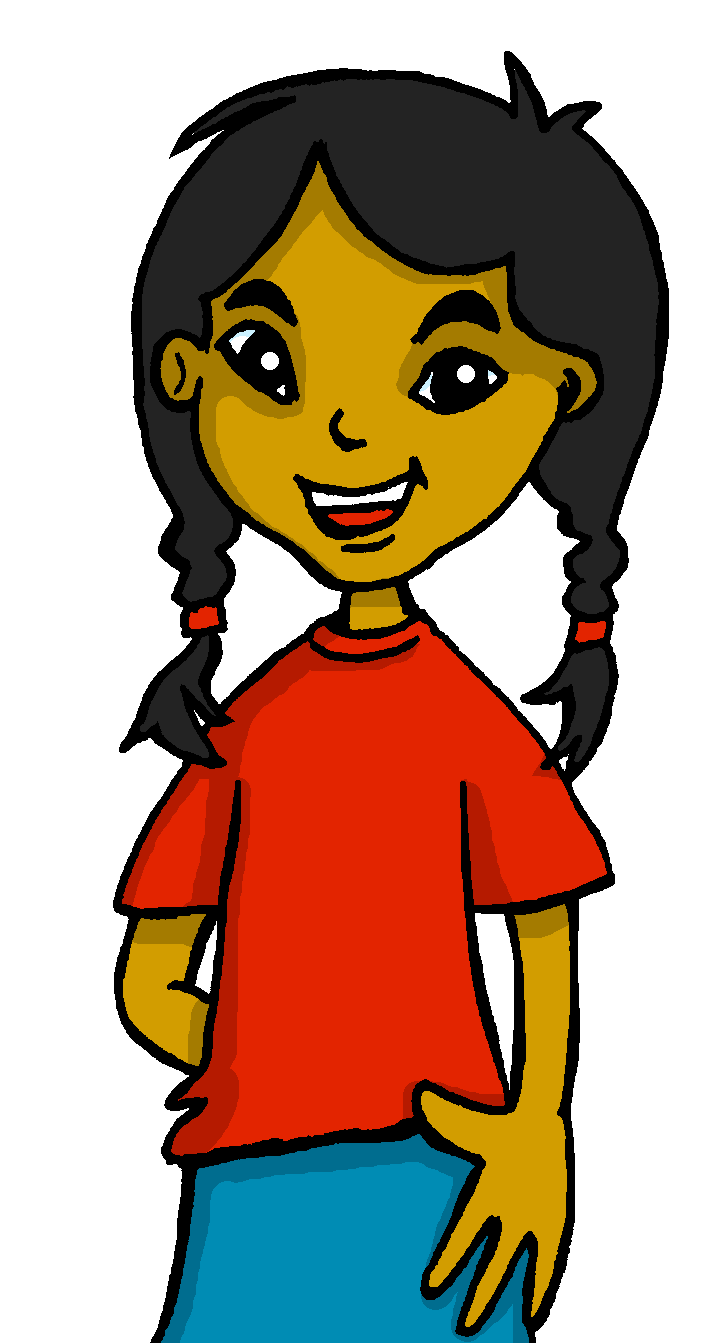 3
Descanso   en   mi habitción.
⚠ In English we say ‘your’ but Spanish uses the definite article ‘the’
2
I
information
4
Usas   la bici   en    el parque.
in
room
3
I
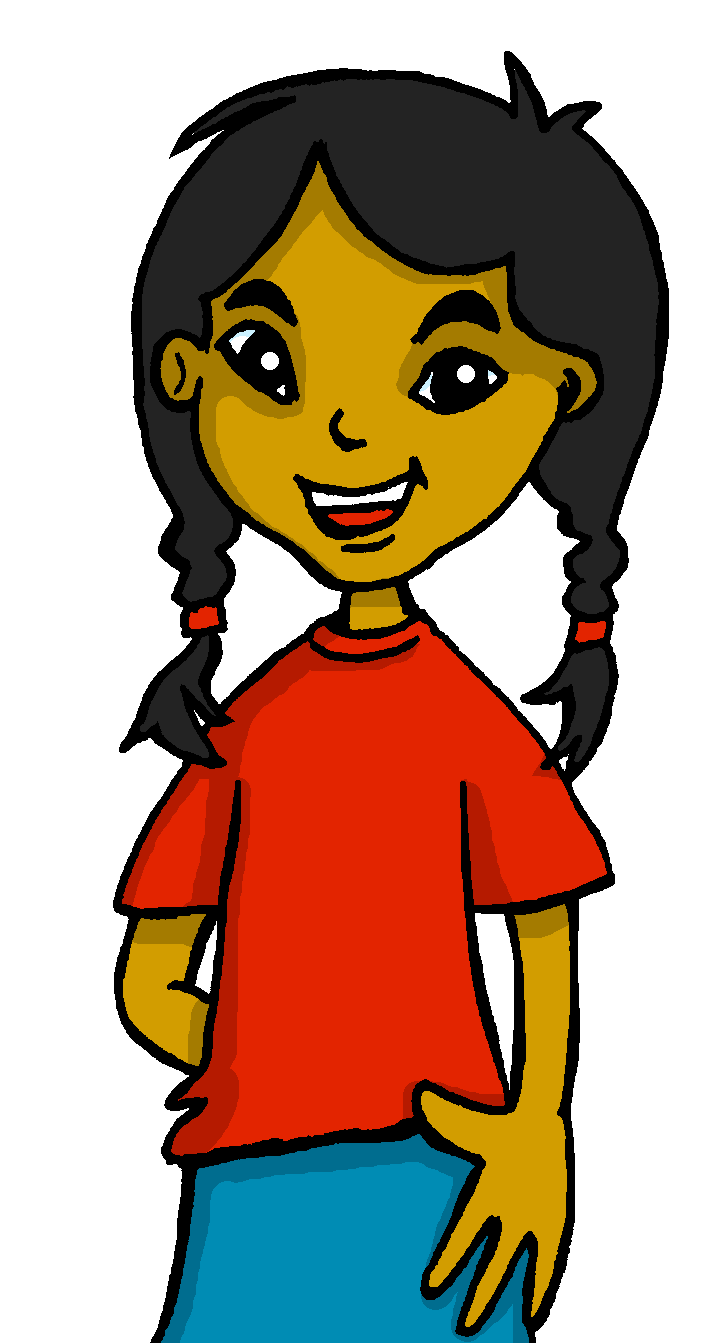 5
Sofía
Sofía
Sofía
Paseas  por   el campo.
You use
4
your
in/around
bike
6
go
You
a
in
for
5
walk
Descansas   por    la tarde.
in
relax
You
afternoon
the
6
[Speaker Notes: Aim: to practise written comprehension of t 1st & 3rd person singular verb endings with a range of regular –ar verbs; multiple translation of ‘por’

Procedure:
(slide 2). Read the instruction (traduce las frases al inglés). 
Pupils to complete the translation task. 
Click through the animations to bring up answers.
Click the audio buttons to listen again, if desired.

Optional extension:1. Click again to remove the Spanish texts.
2. Elicit Spanish sentences from pupils from the English prompts.
3. Click the audio buttons to listen and check, if required.]
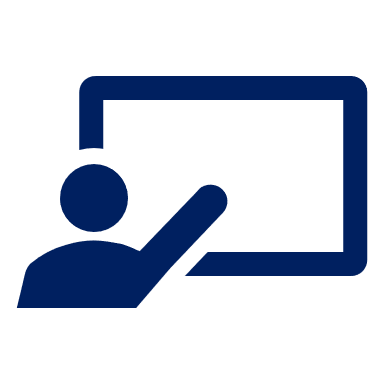 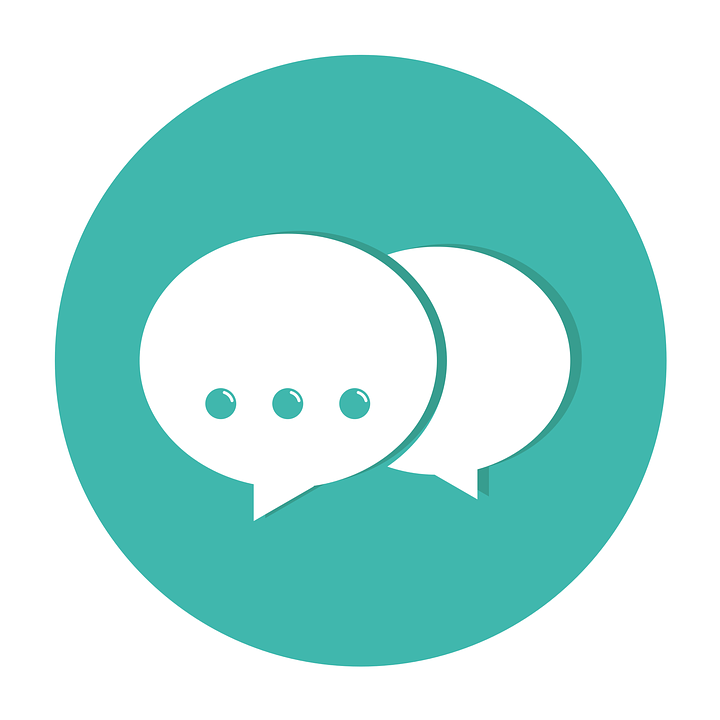 [1/4]
¡Habla! Lee la frase en español
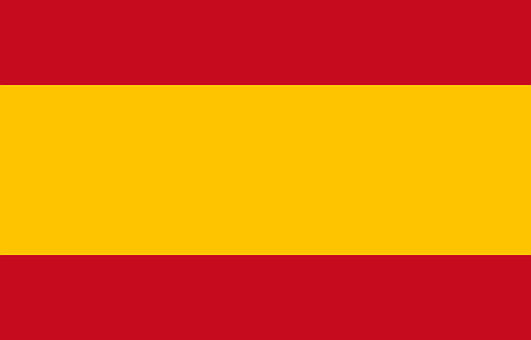 You do not need all of the words!
hablar
15
You use a word in class.
Usas una palabra en clase.
S
uso
en
por
un
una
0
clase
palabra
mensaje
usas
INICIO
[Speaker Notes: Time: 5 minutes 

(Slide 1/4)
Aim: to practise oral sentence building. Targeted features: 1st & 2nd person singular; prepositions Procedure:
1. Click for English sentence and Spanish prompt words.2. Click inicio to start the timer.
3. Pupils select from the words given to create and say the sentence out loud before the time elapses.4. Click for the Spanish sentence to appear.]
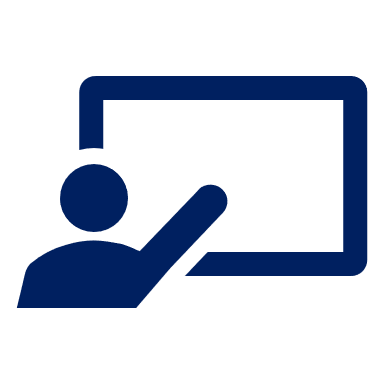 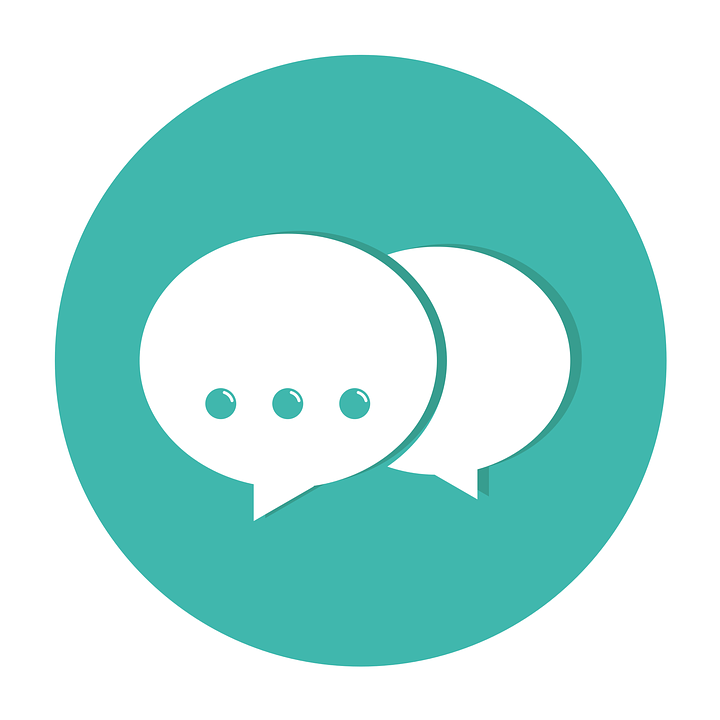 [2/4]
¡Habla! Lee la frase en español
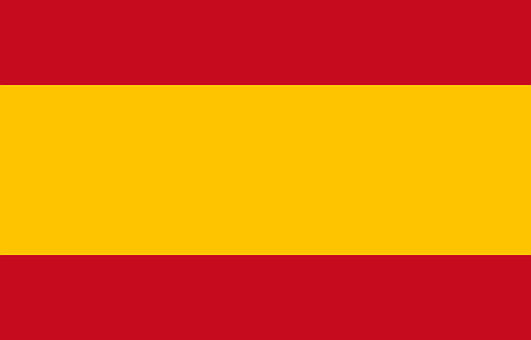 You do not need all of the words!
hablar
I go for a walk in (around) the countryside.
15
Paseo por el campo.
S
por
en
por
el
paseo
0
ciudad
un
campo
paseas
INICIO
[Speaker Notes: Time: 5 minutes 

(Slide 2/4)]
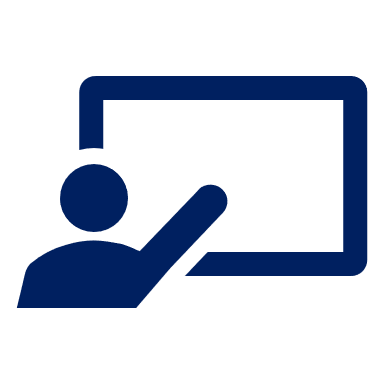 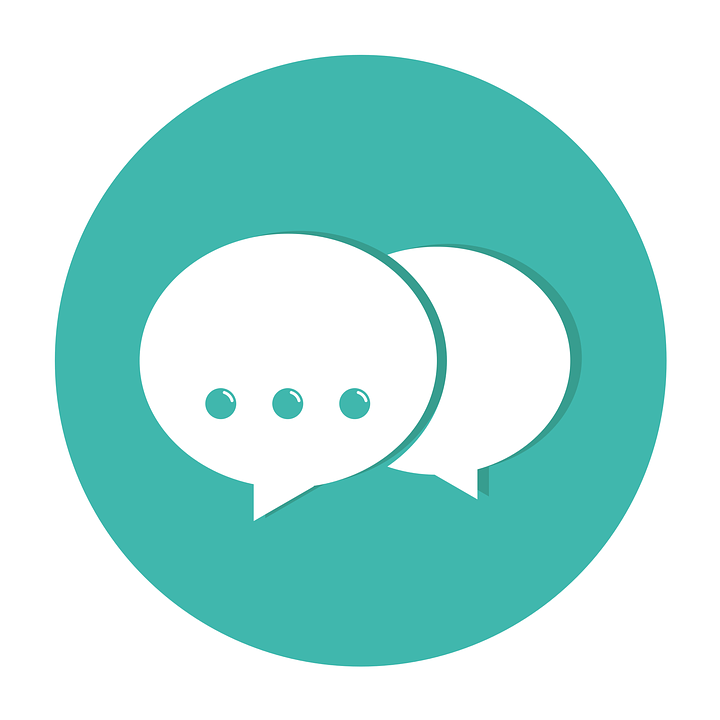 [3/4]
¡Habla! Lee la frase en español
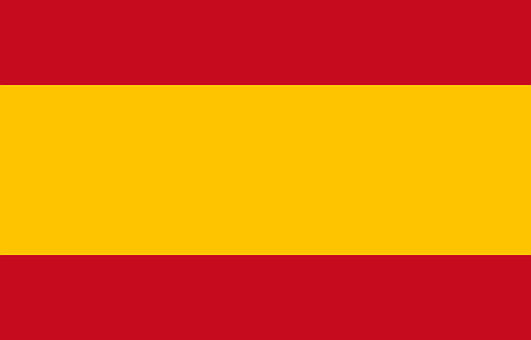 You do not need all of the words!
hablar
You search for a book in the afternoon.
15
Buscas un libro por la tarde.
S
por
libro
en
la
tarde
0
el
un
busco
buscas
INICIO
[Speaker Notes: Time: 5 minutes 

(Slide 2/4)]
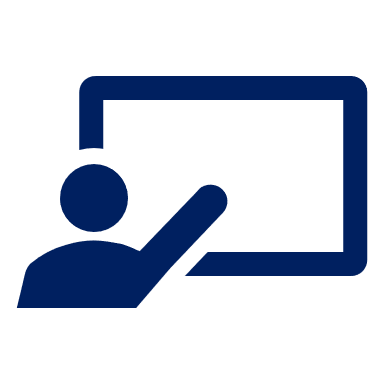 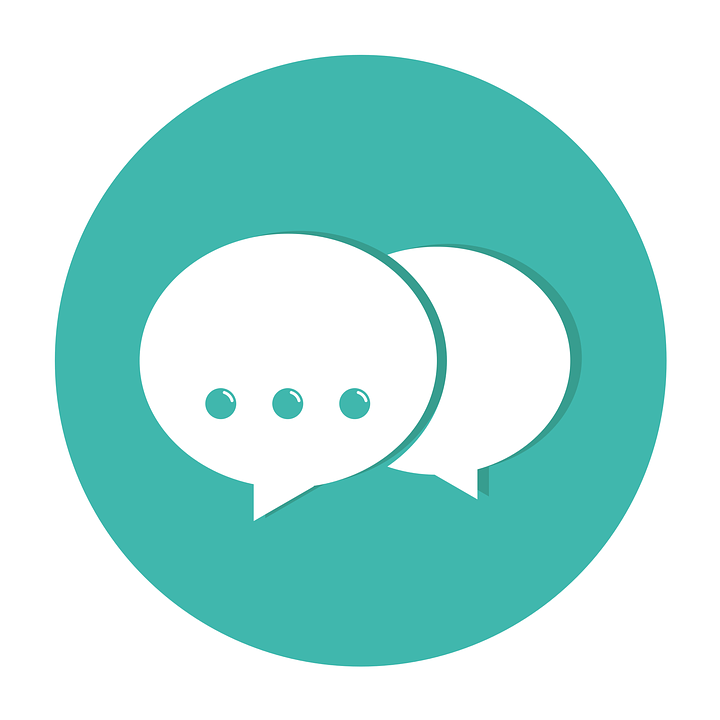 [4/4]
¡Habla! Lee la frase en español
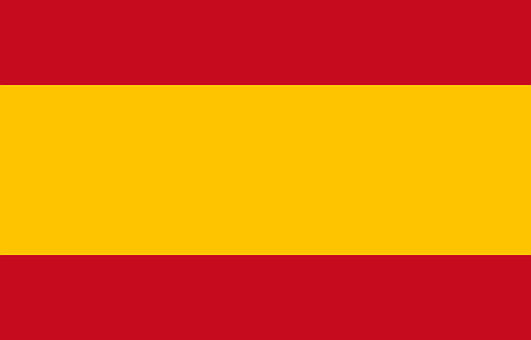 You do not need all of the words!
hablar
I relax in the park with my father in the afternoon.
15
Descanso en el parque con mi padre por la tarde.
S
mi
descanso
descansas
la
padre
0
en
una
el
tarde
por
con
parque
INICIO
[Speaker Notes: Time: 5 minutes 

(Slide 2/4)]
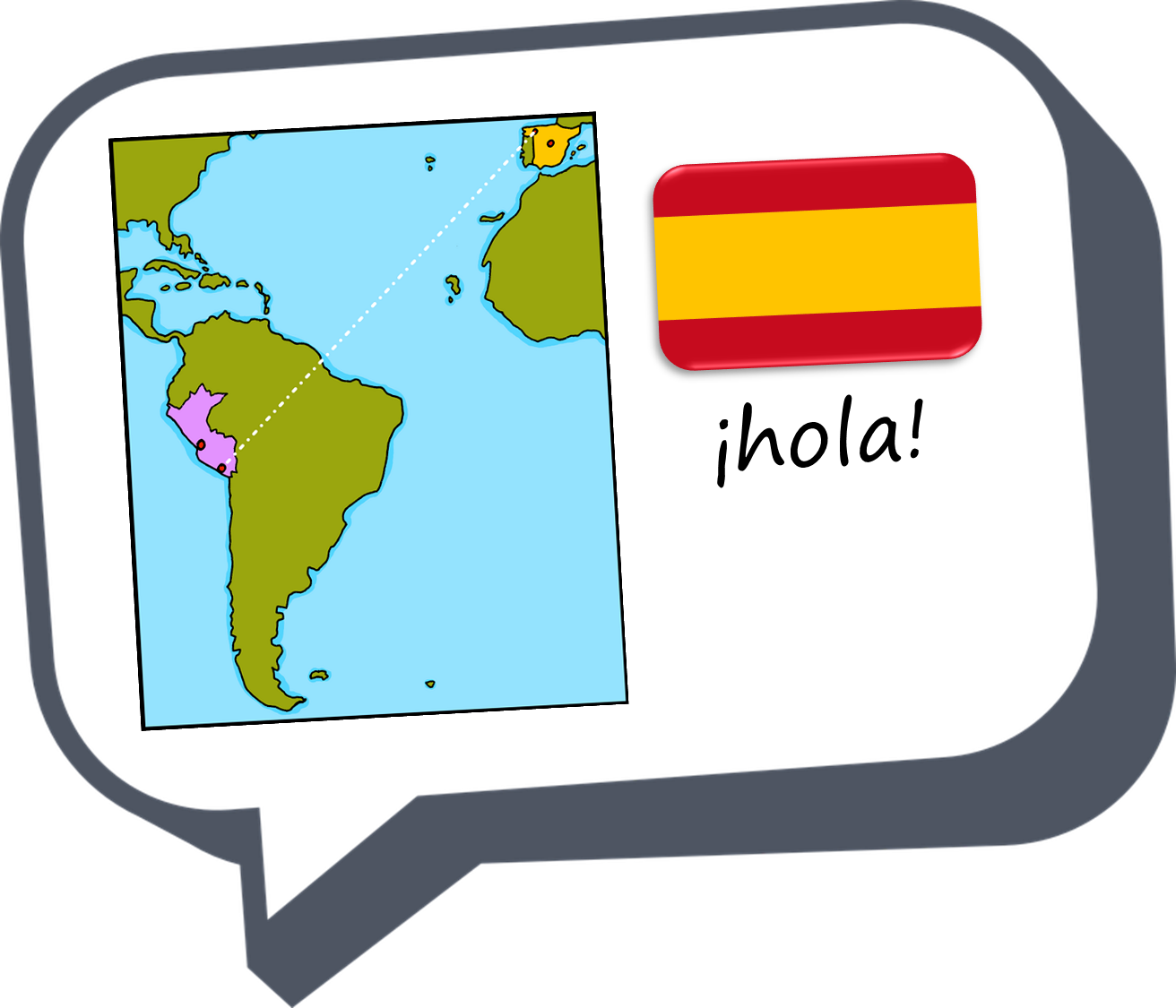 ¡adiós!
amarillo